Golden KeyGINsystem and Website Training
What is the GINsystem?
A members-only internal communication system for Golden Key chapters
Features:
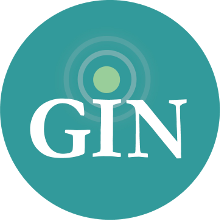 Announcements
Calendar
Attendance Check Ins
Files
Emails
Text messages
Questions
Learn Faces
Who’s in my Classes
Contacts List
Chapter Wall
Points Management
Study Hours Tracking
The GINsystem
Benefits:
Efficient officer transitions
Centralized calendar
Access to phone and email list, files anonymous voting
…and so much more!
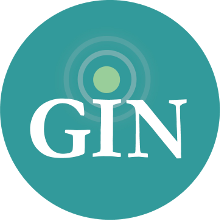 Cut down chapter time
Reduce officer headaches
Increase chapter communication
Efficient chapter management
No more paper “Go Green!”
How do I log into my GINsystem?
All members of Golden Key will log into their GINsystem using their Golden Key Username and Password from their chapter website
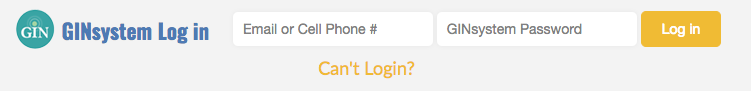 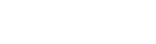 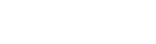 How do I add new users to the GINsystem?
All users add themselves!

Login with their Golden Key username and password
Accept terms of use
Verify and Save profile information
Member Types and Access Levels
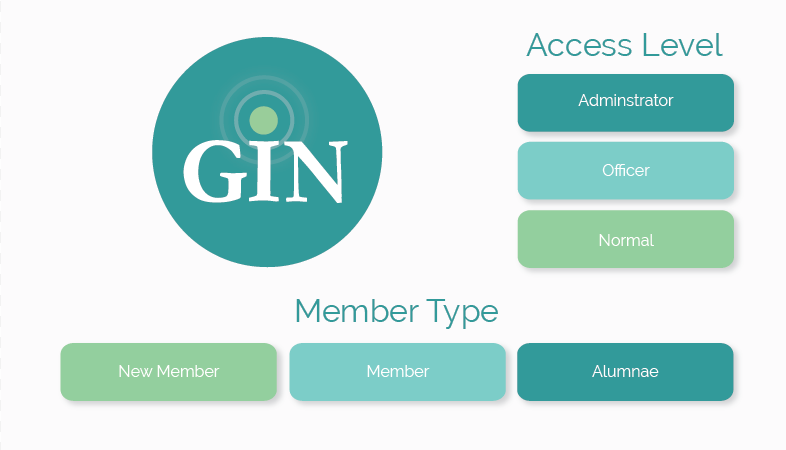 Home Page
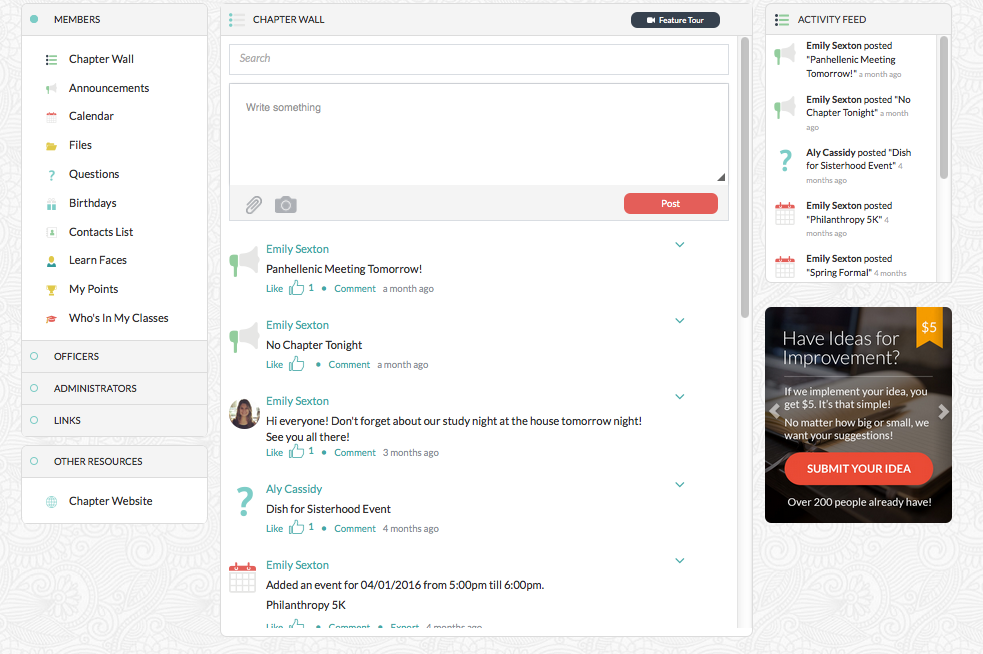 [Speaker Notes: Add HQ tab on homepage]
Member Menu
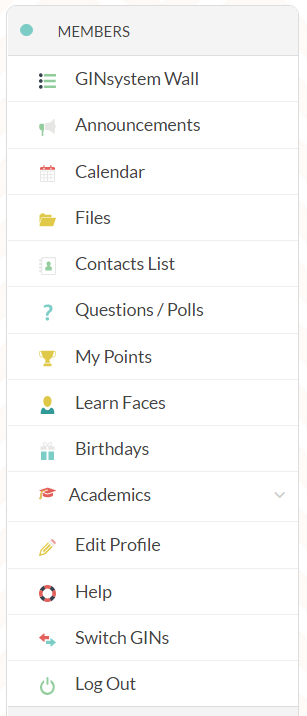 Members are able to view all information in the GINsystem that is intended for their member type
Contact List
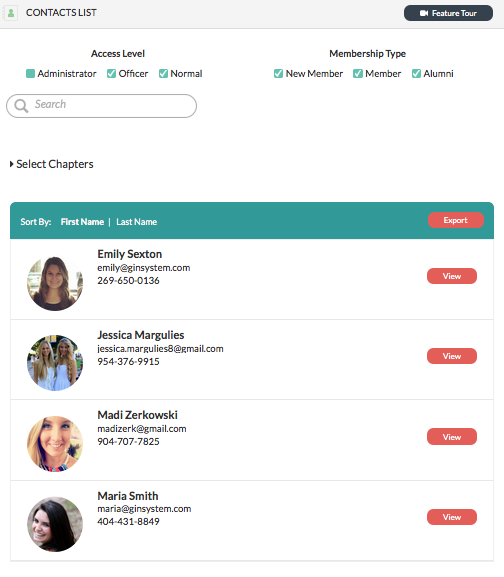 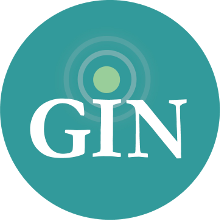 Contact List
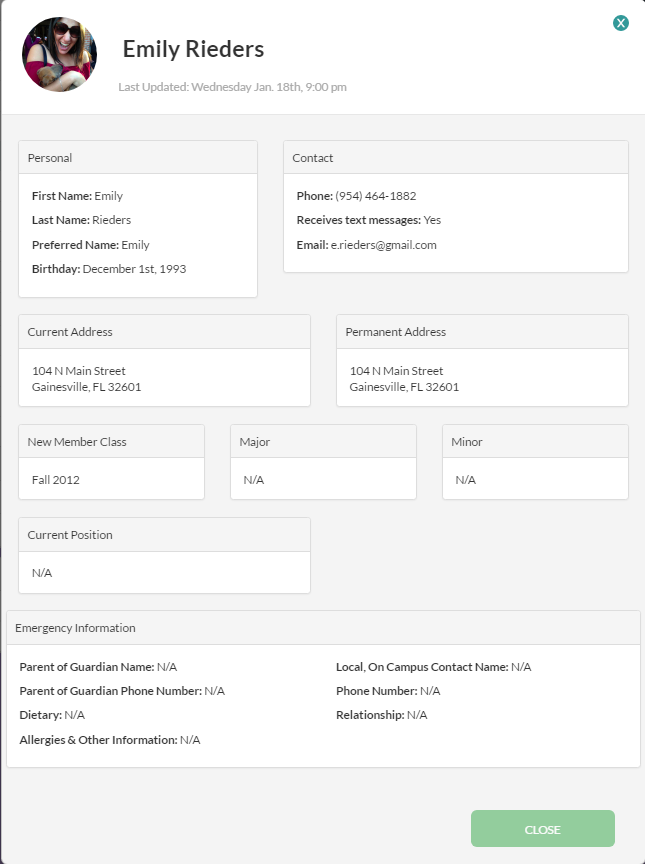 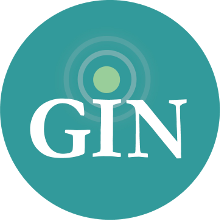 Emergency Contact Information
Learn Faces
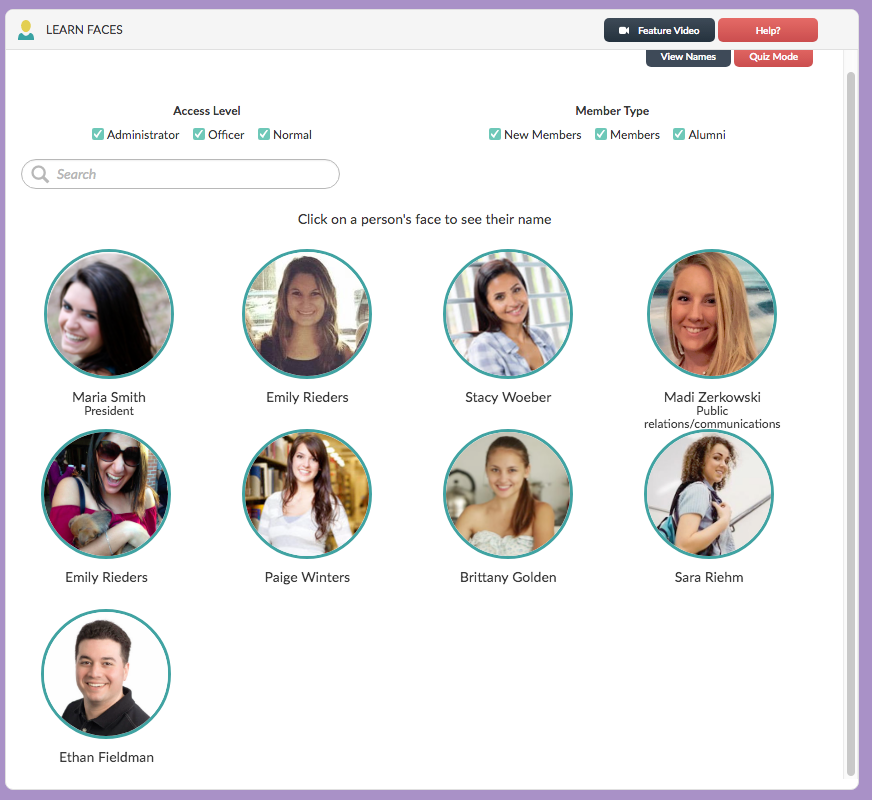 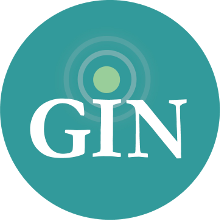 Academics Tab:
Who’s in my Classes?
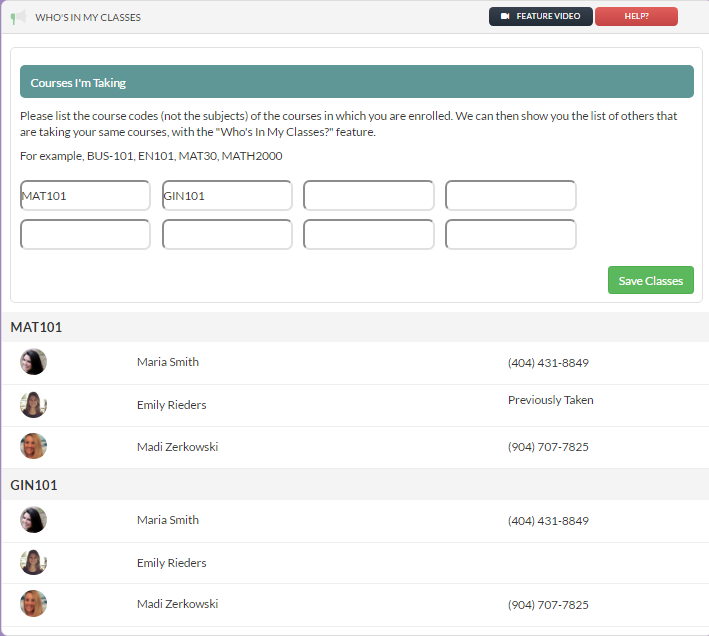 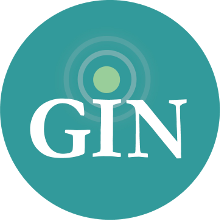 Set up study groups with members of your chapter!
Academics Tab: My Study Hours
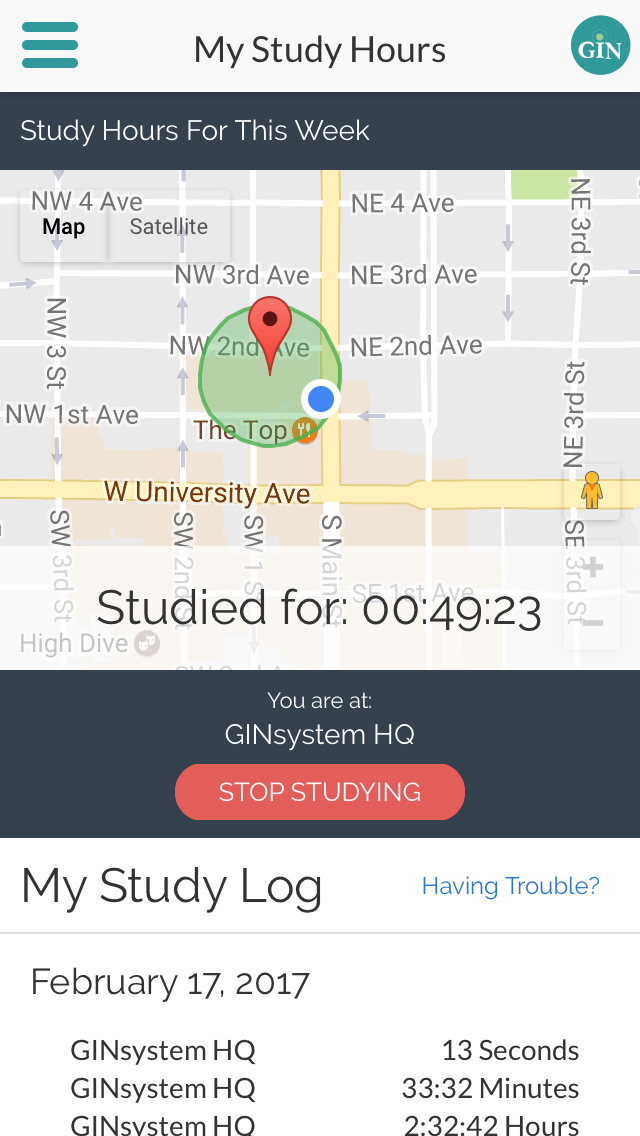 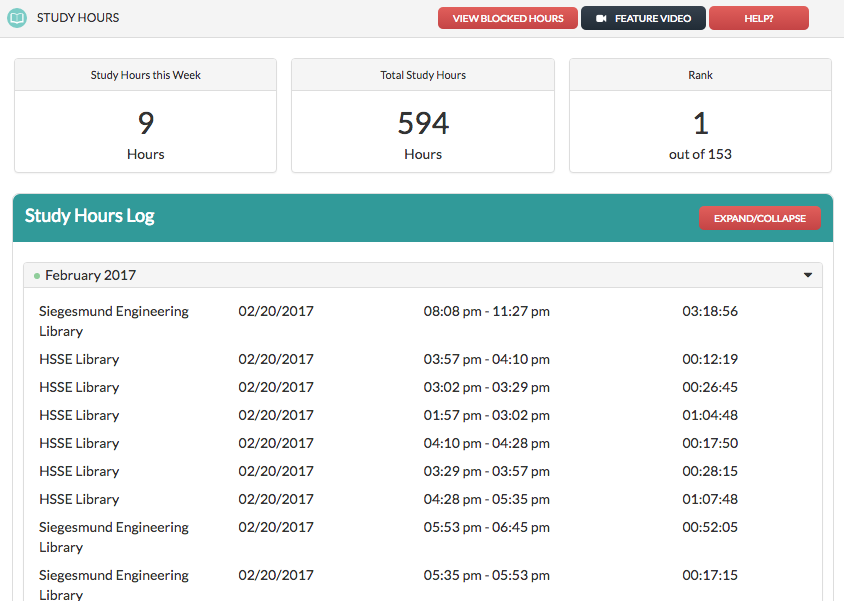 Academics Tab: Go Board
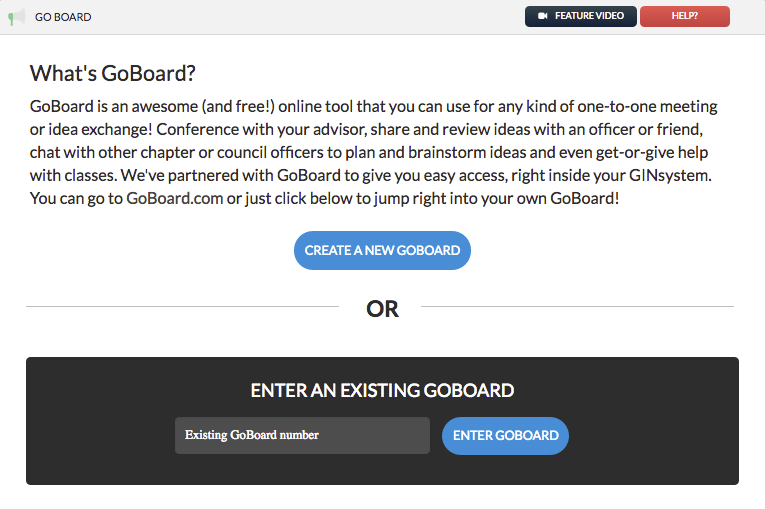 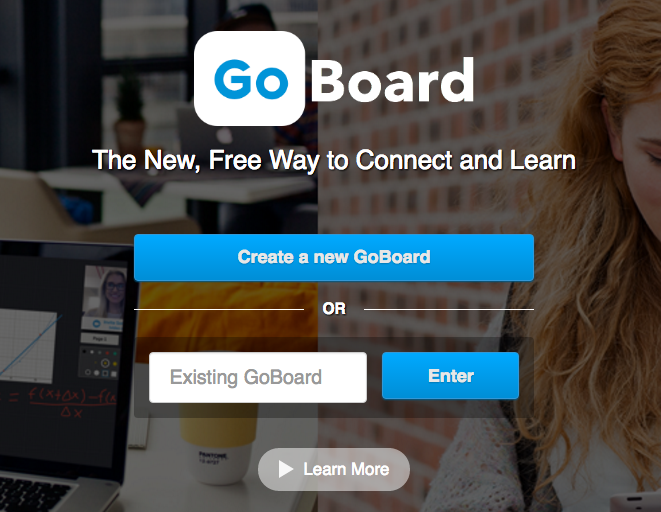 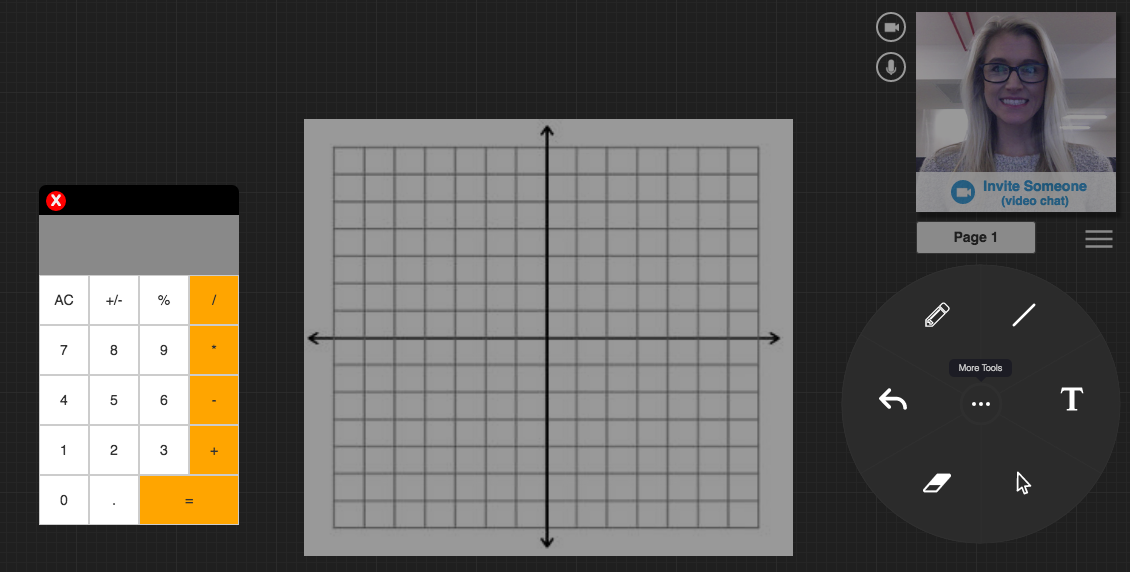 My Points
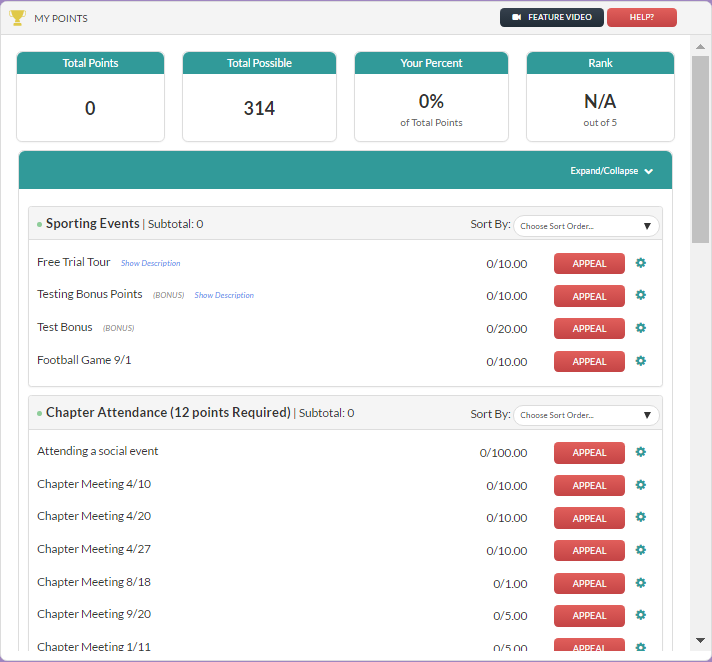 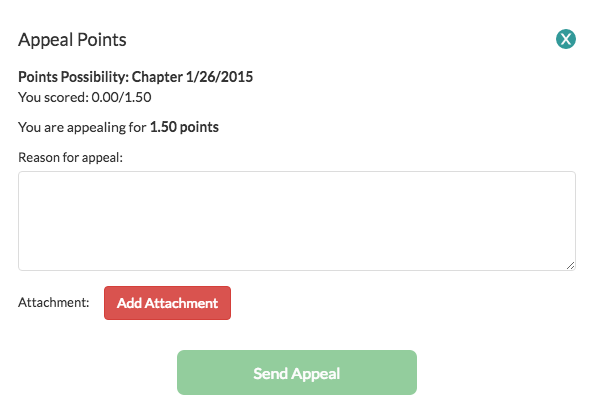 Users can appeal and keep track of their points and ranking within the chapter
Officer Menu
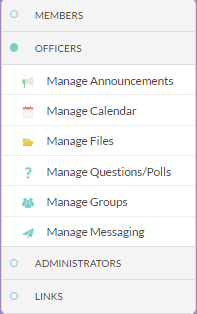 Officers can manage all GINsystem communications from the officer menu
Note- Administrators have access to all these features as well.
Announcements
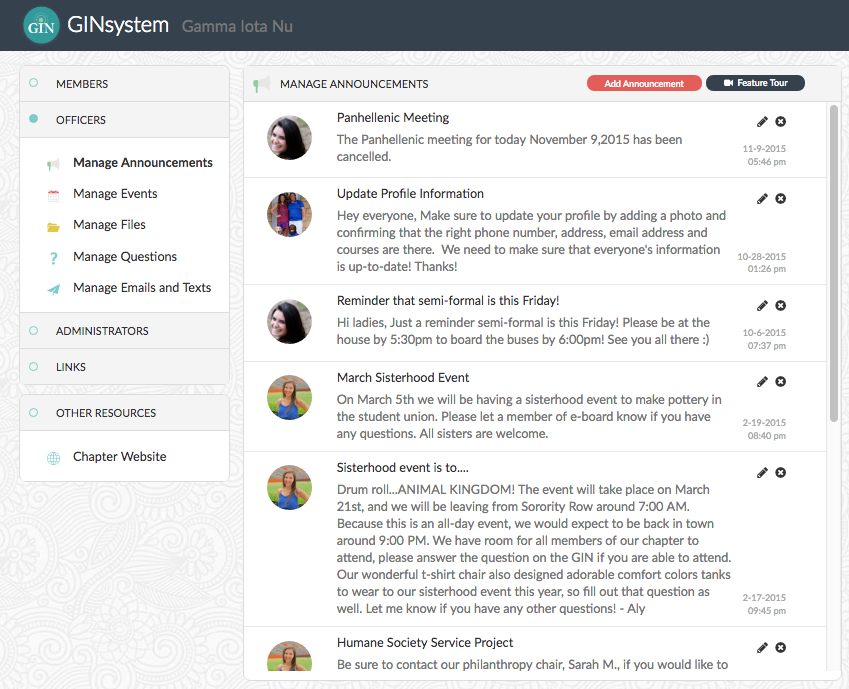 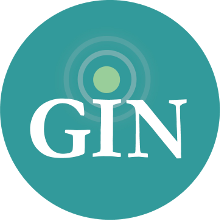 Add Announcements
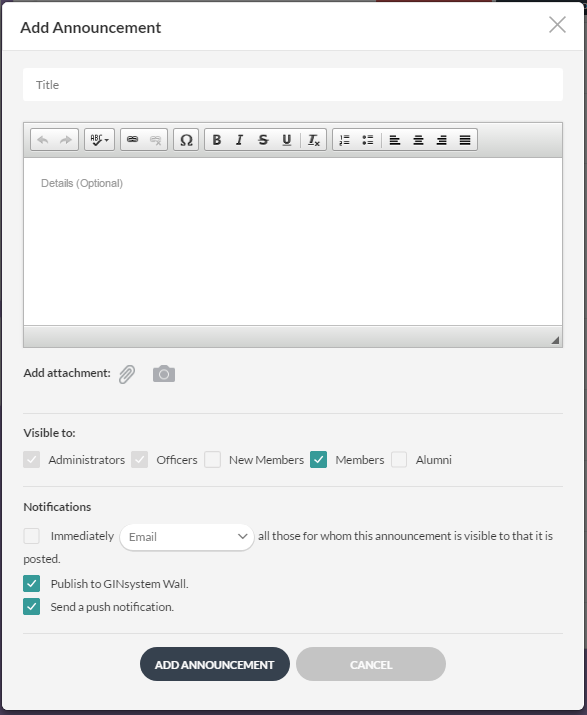 Send push notifications
Calendar: Month View
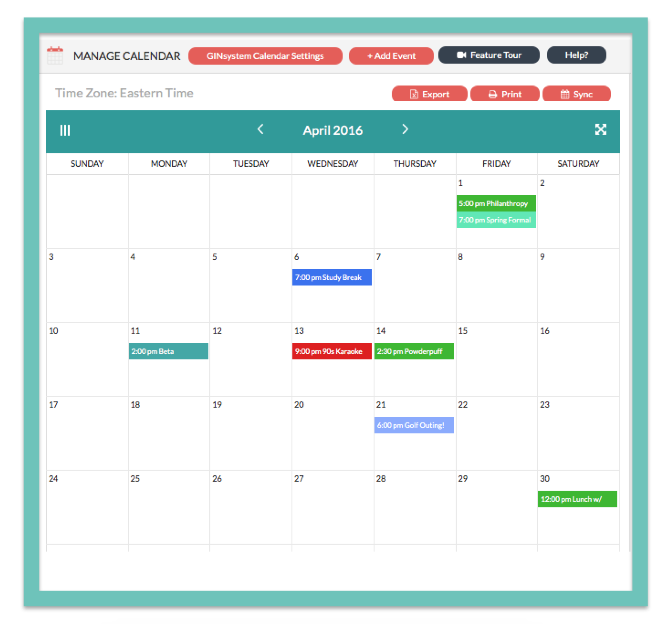 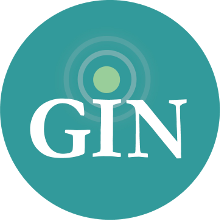 Week View Calendar
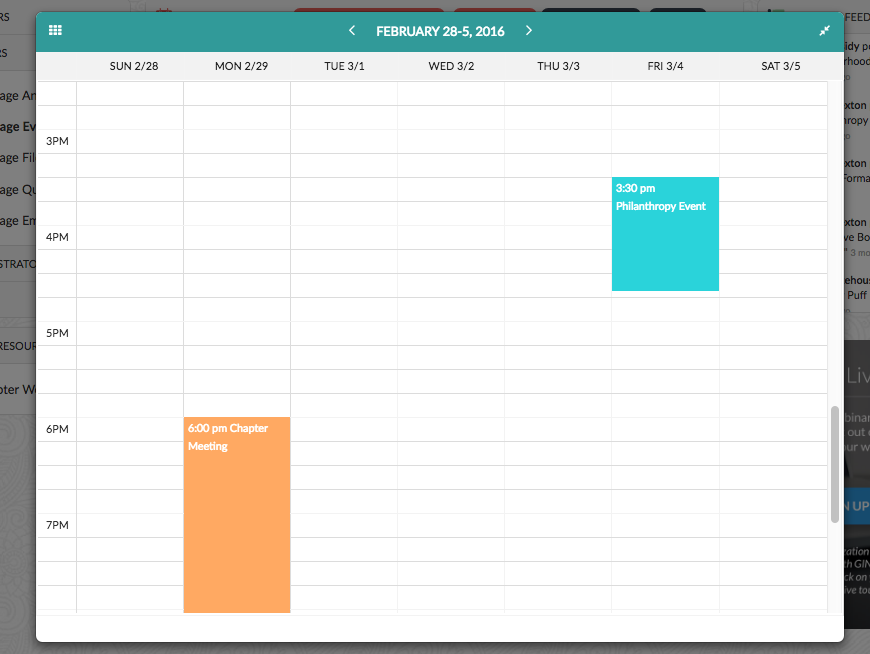 Calendar
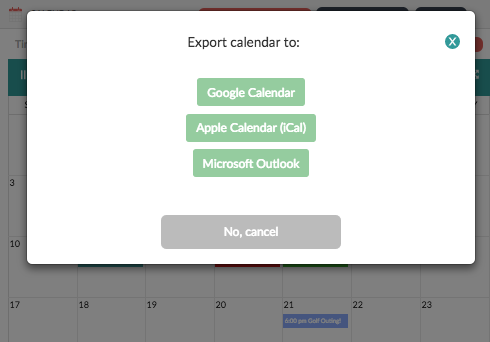 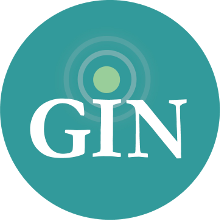 Manage Calendar
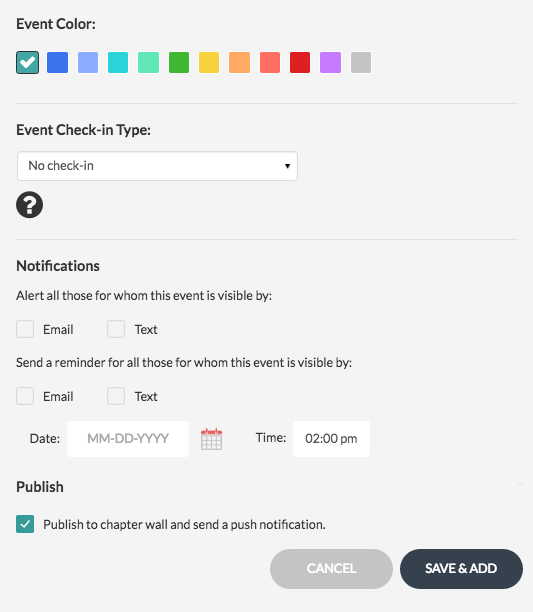 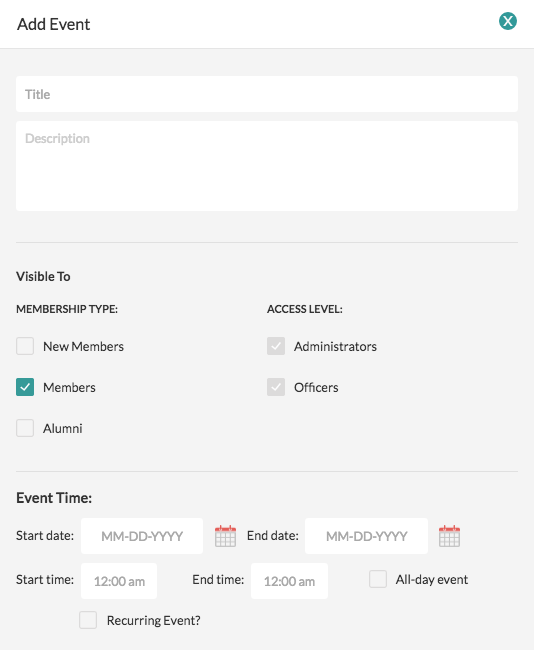 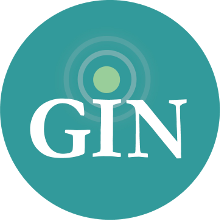 Manage Calendar
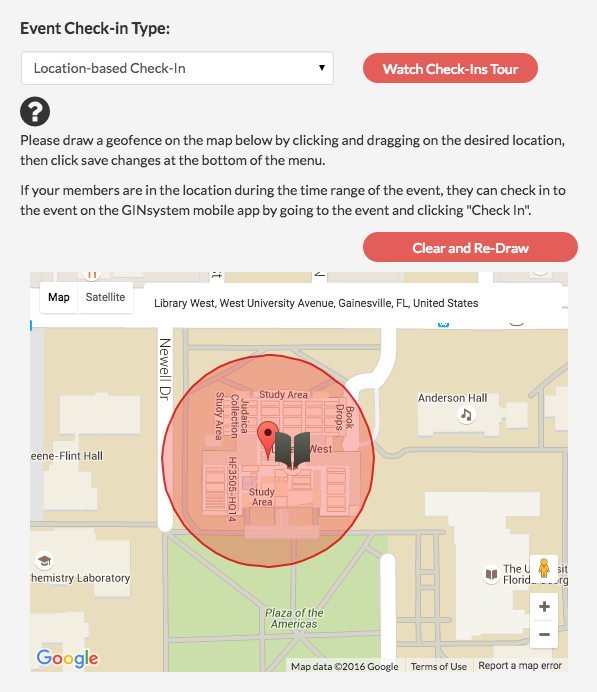 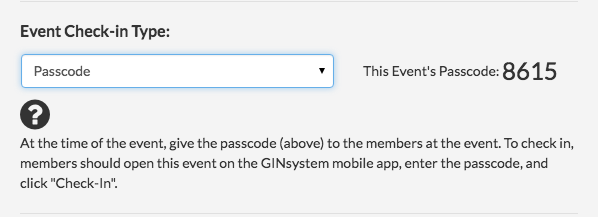 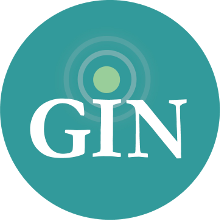 Manage Files
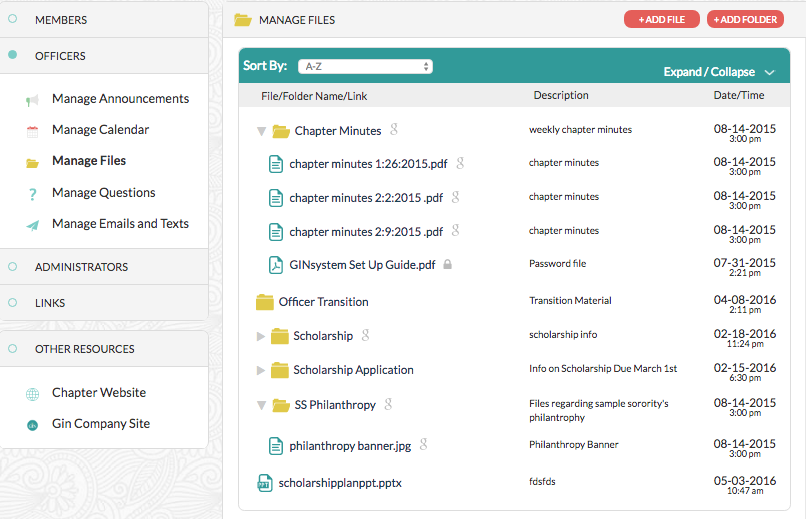 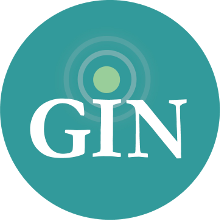 Add a Files
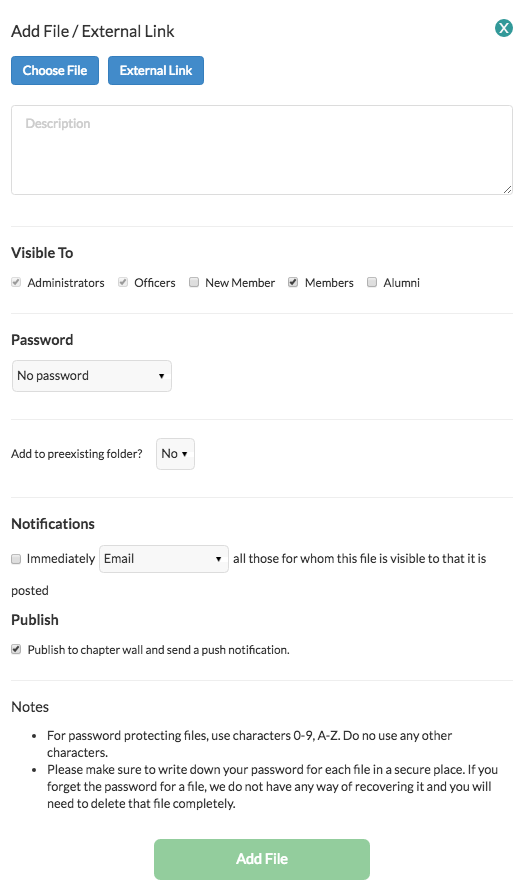 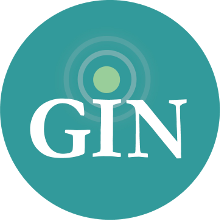 Answering Questions and Polls
(Member Menu)
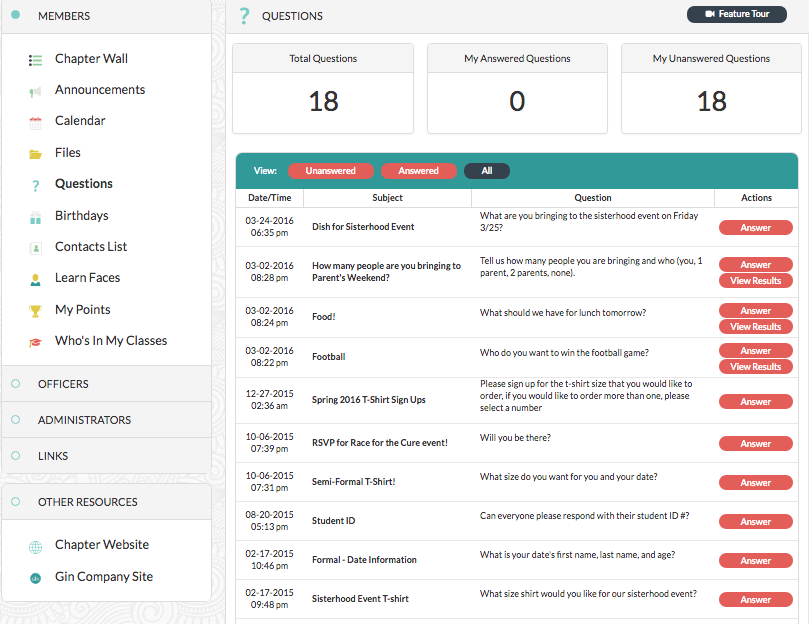 Manage Questions 
(Officer Menu)
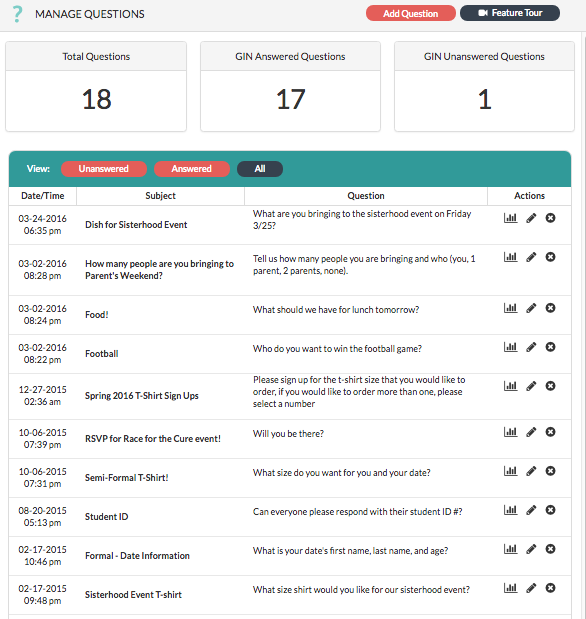 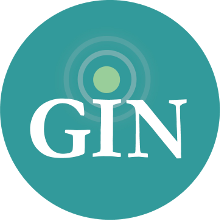 Add a Question/Poll
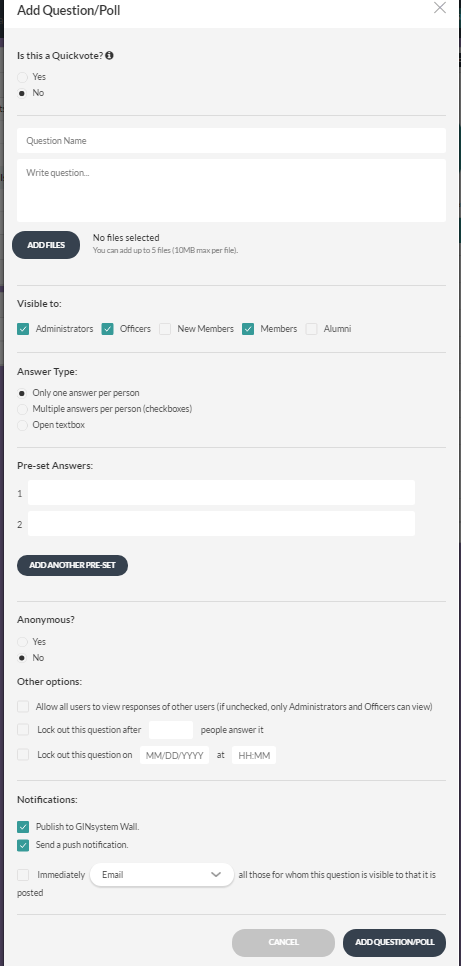 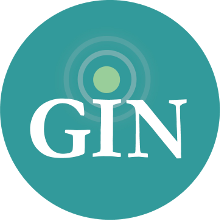 View Results
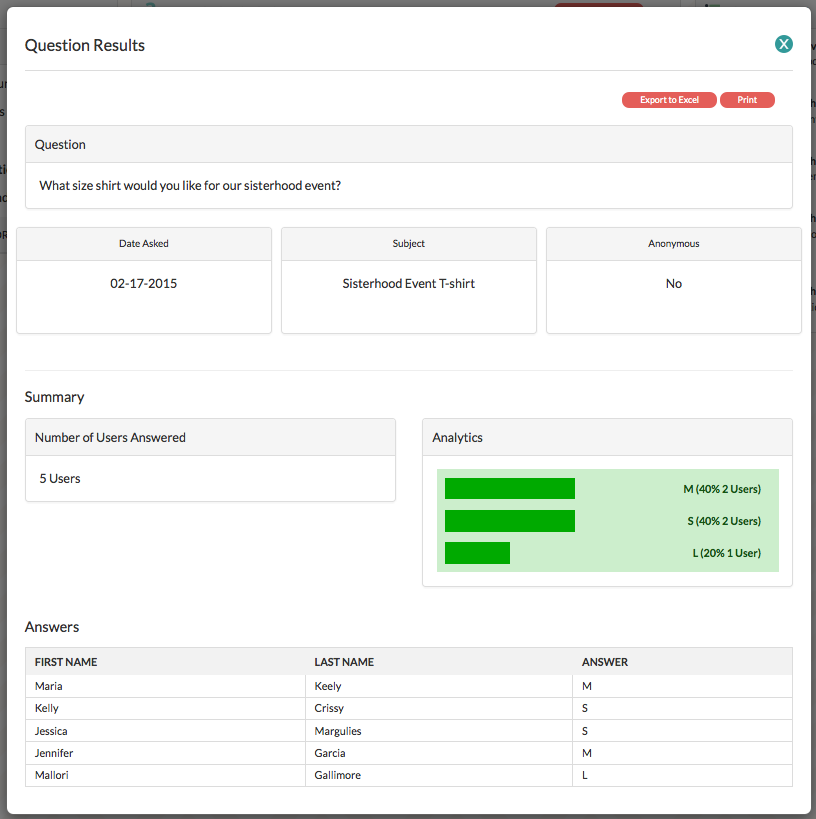 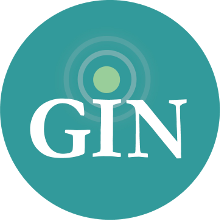 Group Emails and Texts
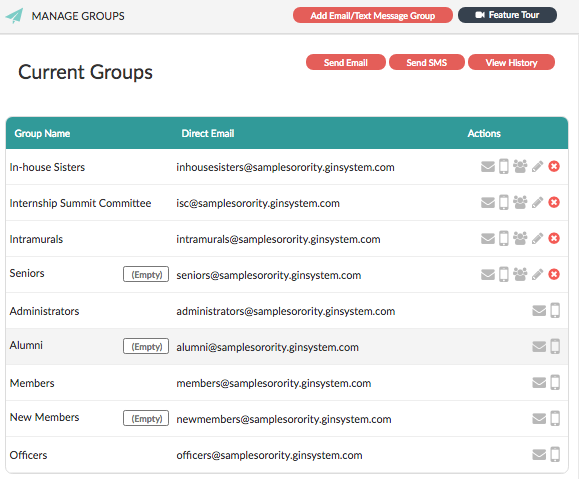 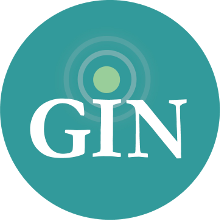 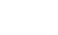 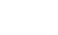 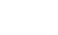 Create Email and Text Groups
It’s easy to add new groups and add and update members in groups
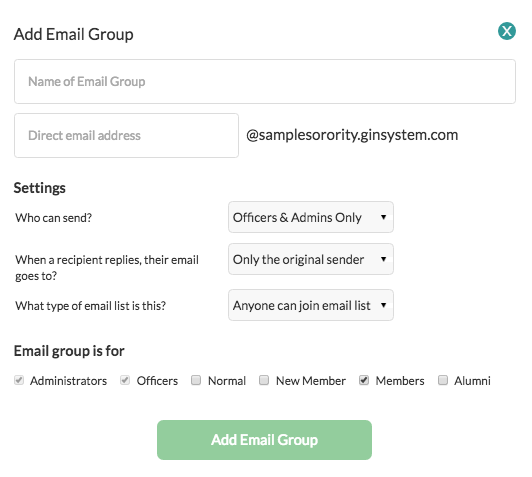 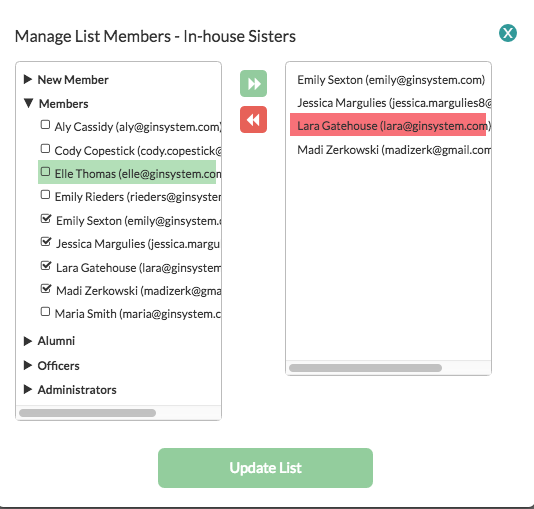 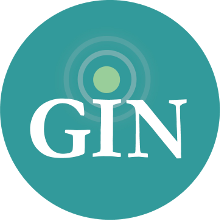 Send an Email
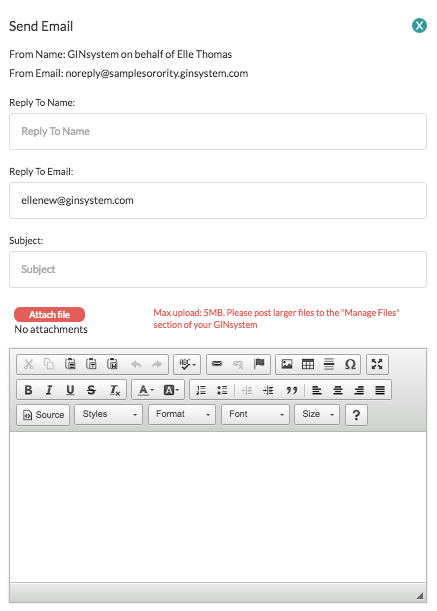 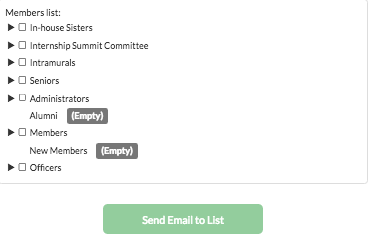 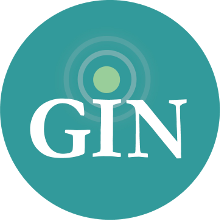 Send a Text Message
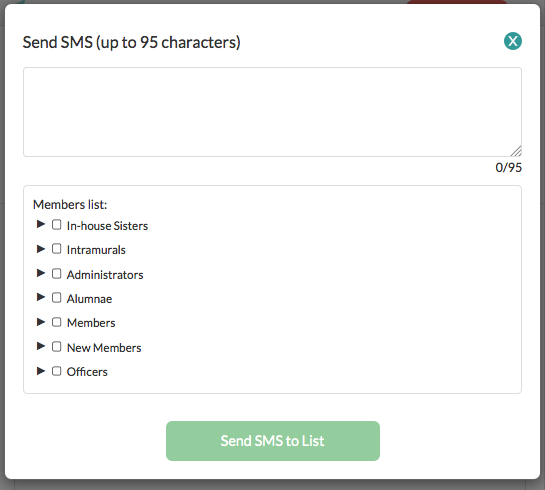 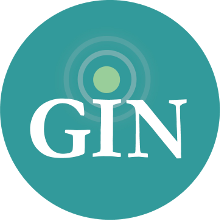 Administrator Menu
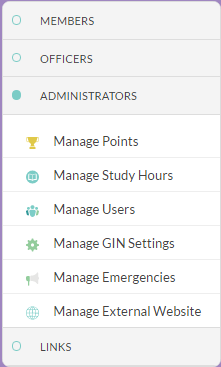 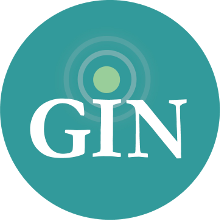 Administrators can manage all officer functions as well as study hours, manage users, and external websites
Manage Points
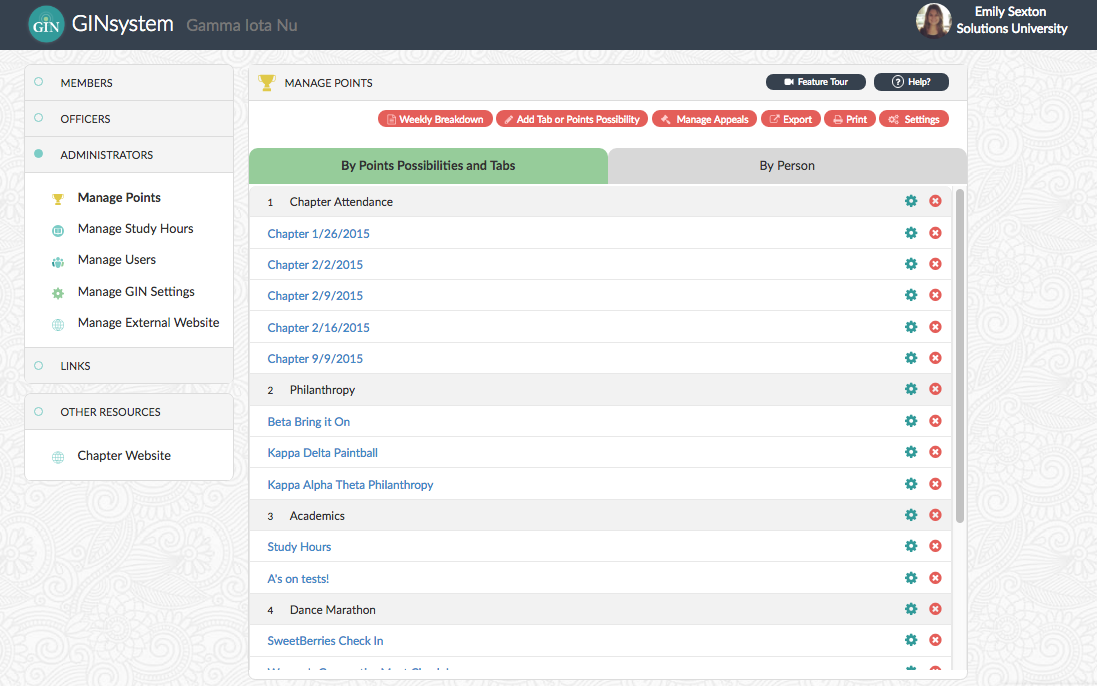 Add Points Possibilities and Categories
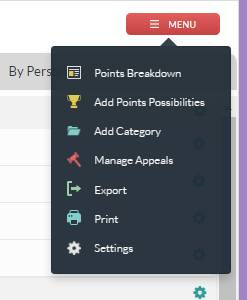 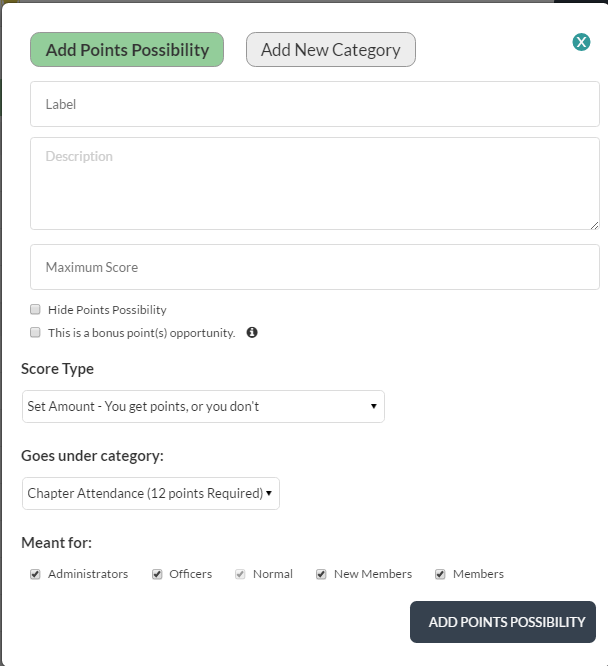 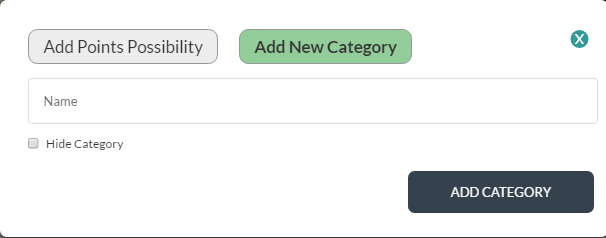 Manage Points By Person
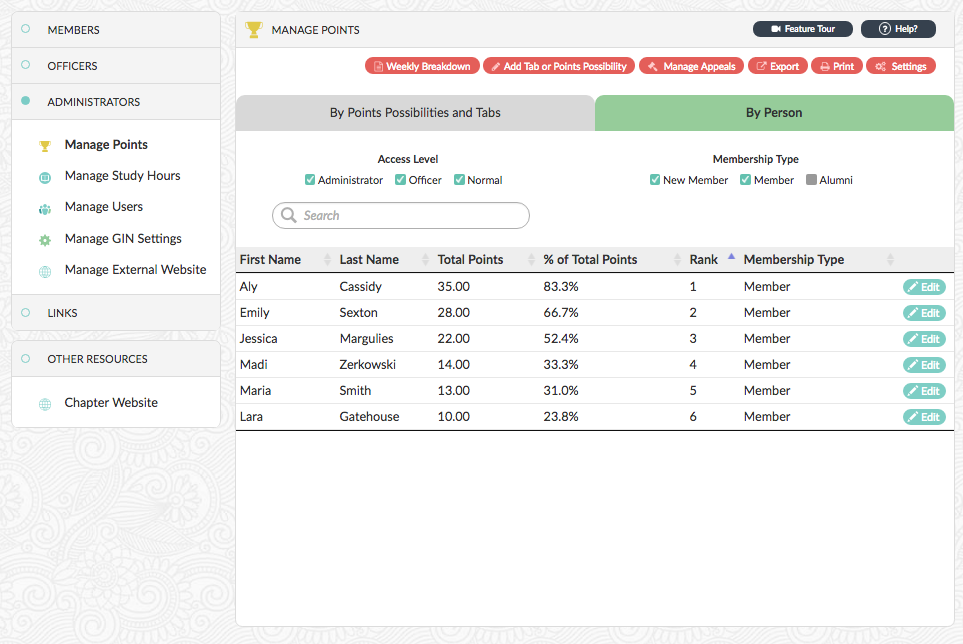 Edit Points Per Person
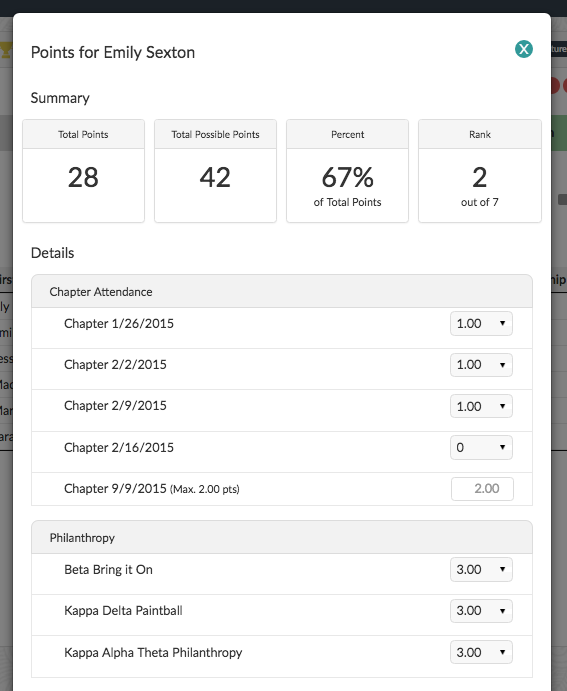 Manage Appeals
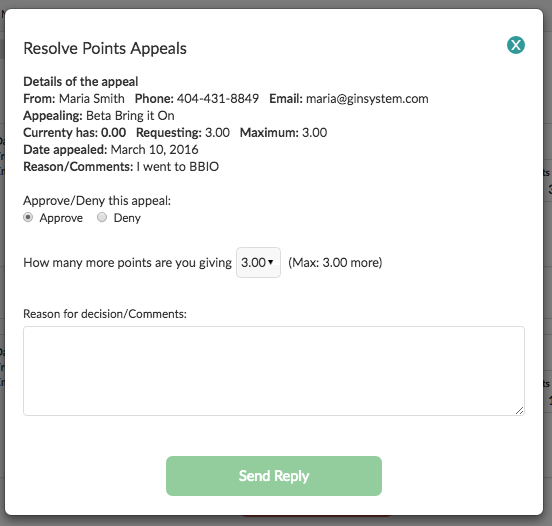 Manage Study Hours
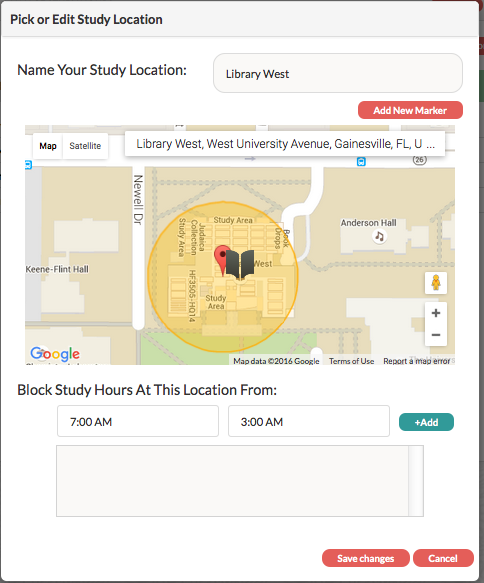 Add study locations throughout your campus for members to track their studying
Manage Study Hours
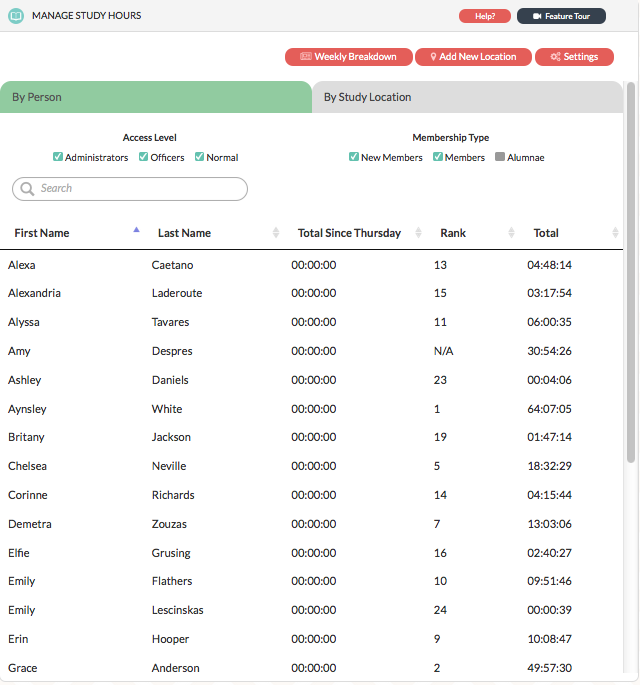 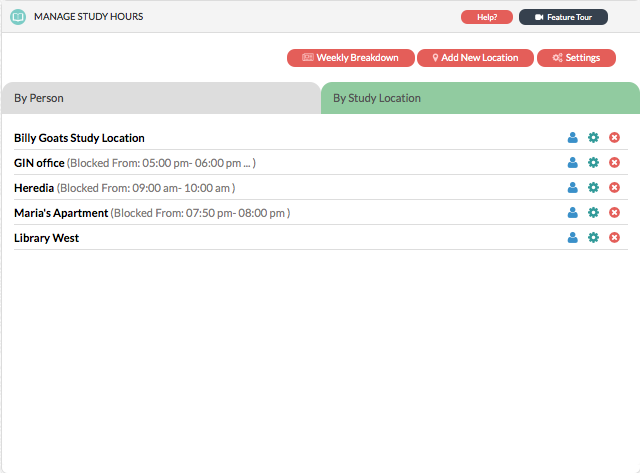 View the number of hours studied by person and by study location
Manage Users
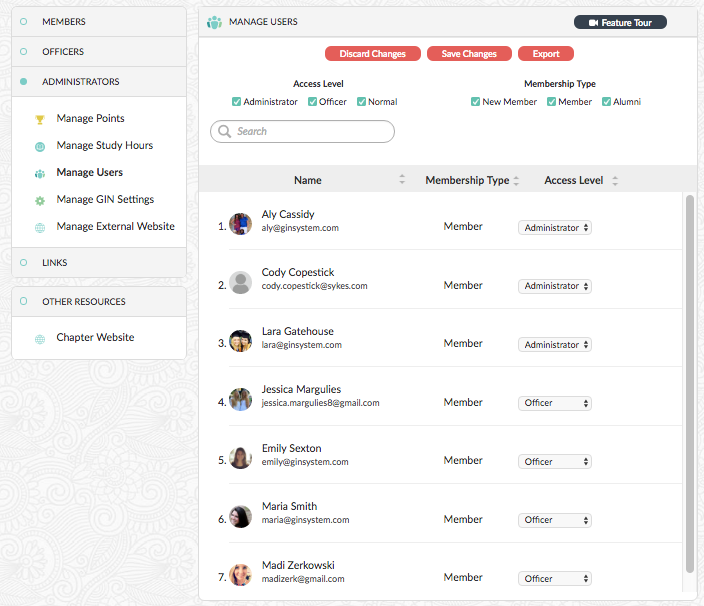 Manage Settings
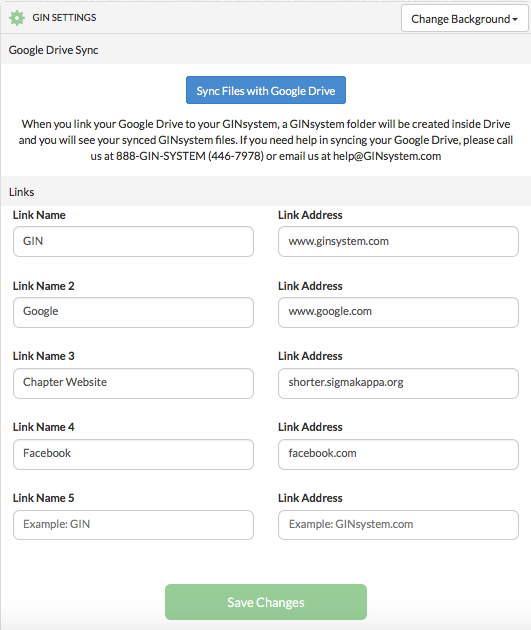 Manage Emergency Check-In
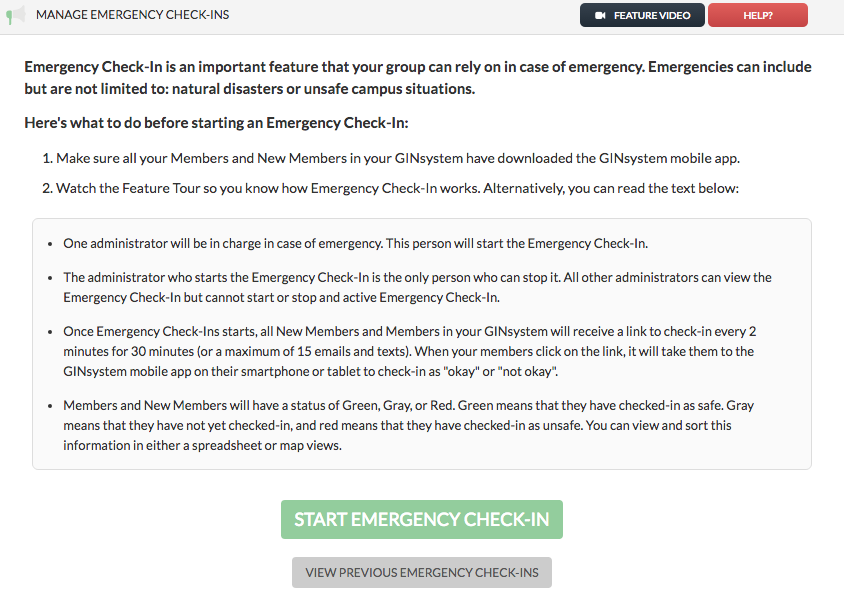 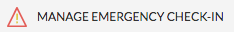 Manage Emergency Check-In: By Person
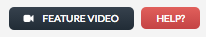 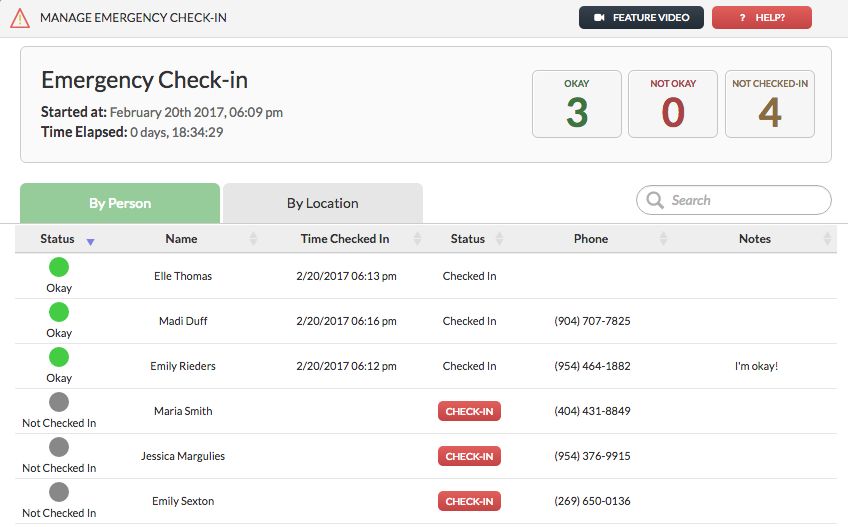 Manage Emergency Check-In: By Location
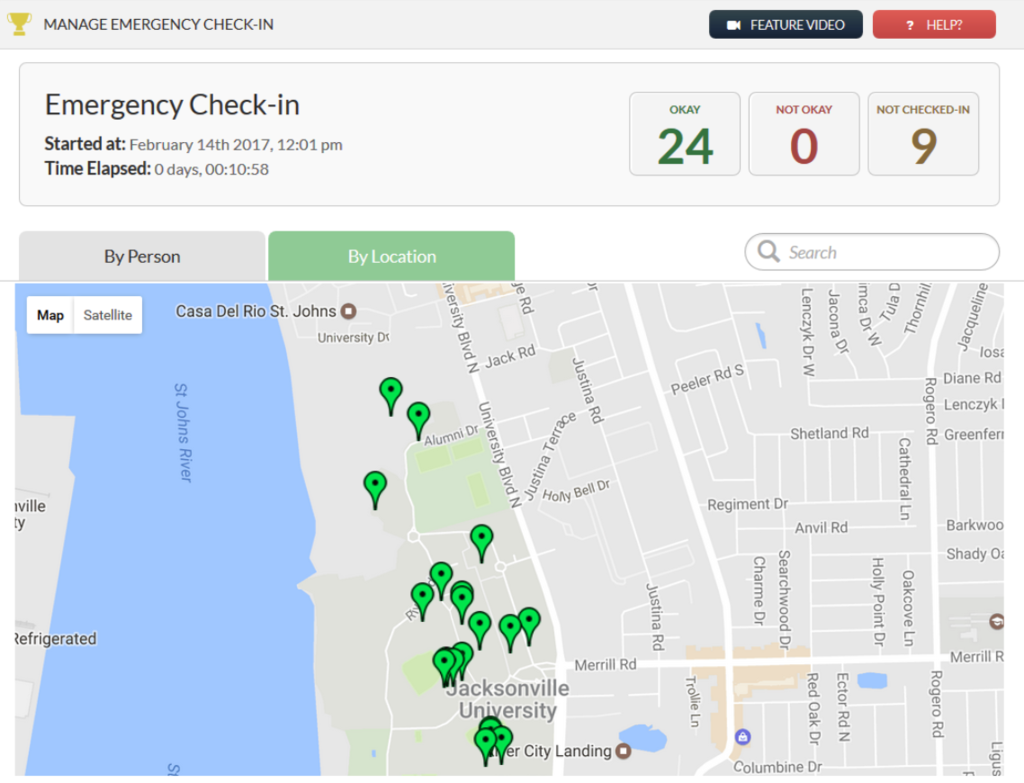 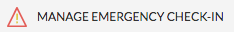 Manage Emergency Check-In: Mobile Application
v
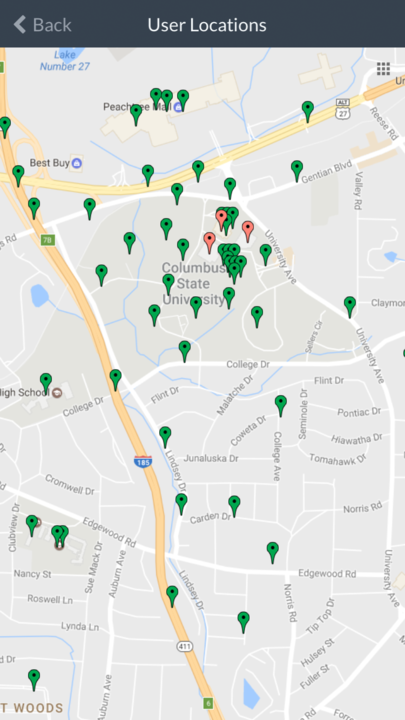 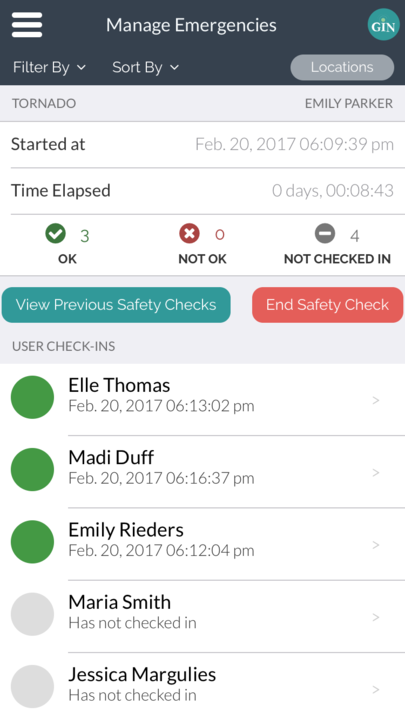 Emergency Check-In: (Member Menu)
v
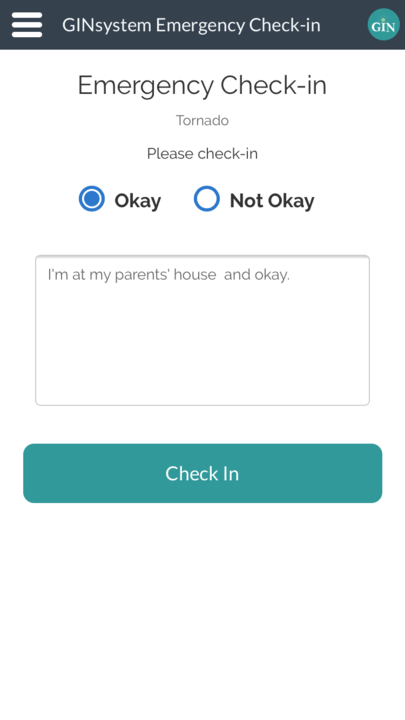 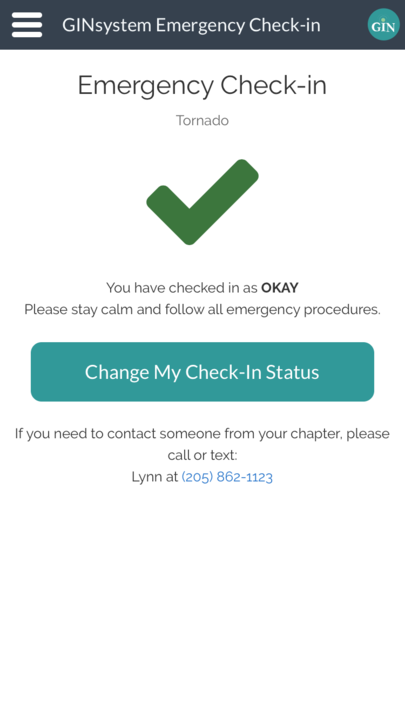 Mobile Applications
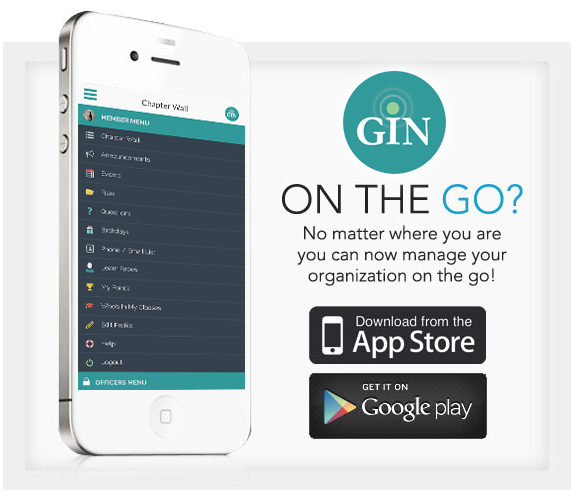 Manage all officer functions from on the go!  Members can also view all GIN communications, and answer questions
Chapter Websites
3 Custom Designs
Golden Key Branding
P.A.R
Let’s take a look…
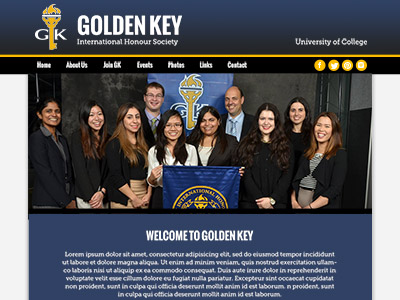 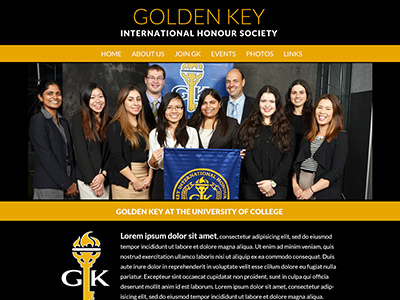 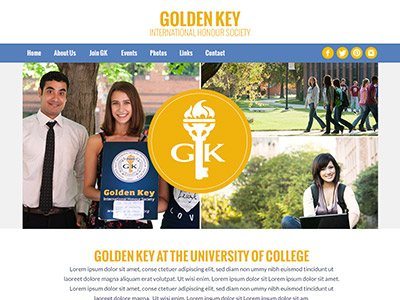 How do I edit my website?
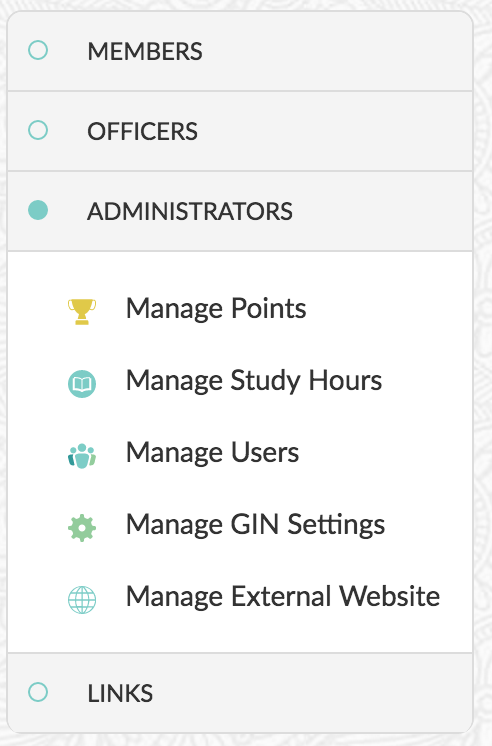 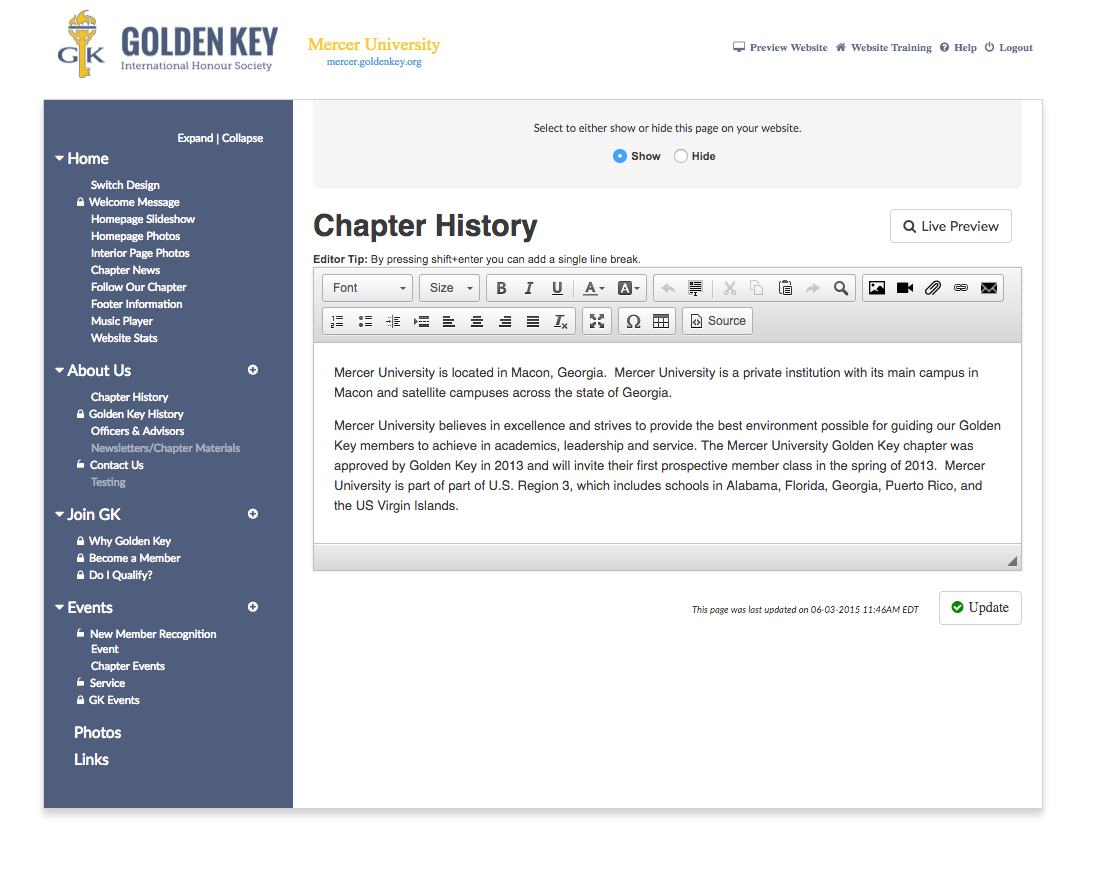 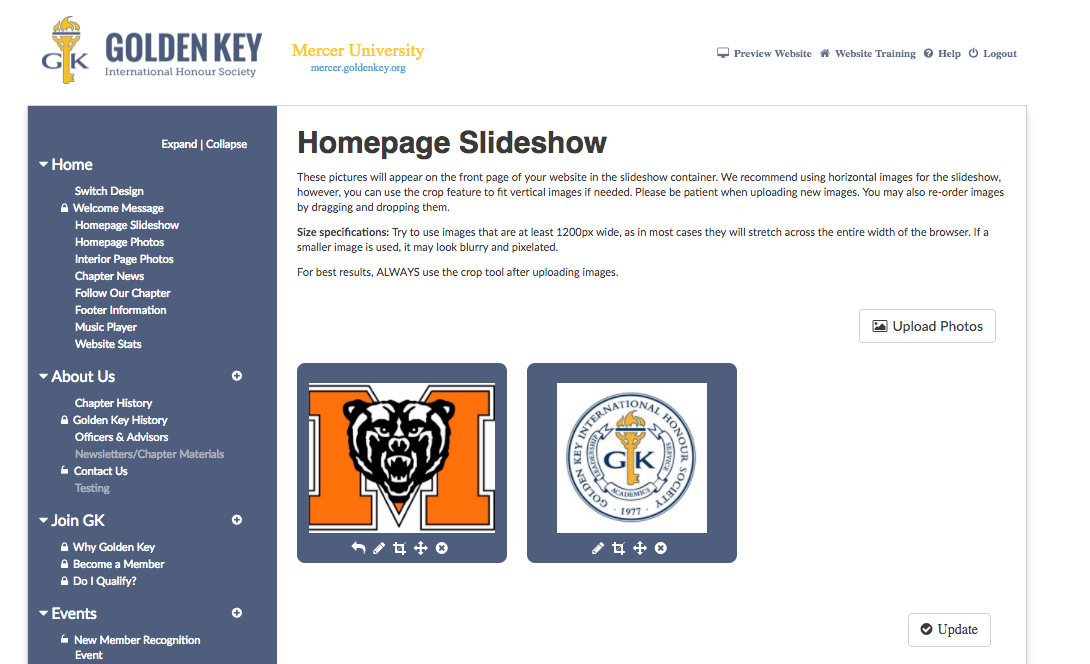 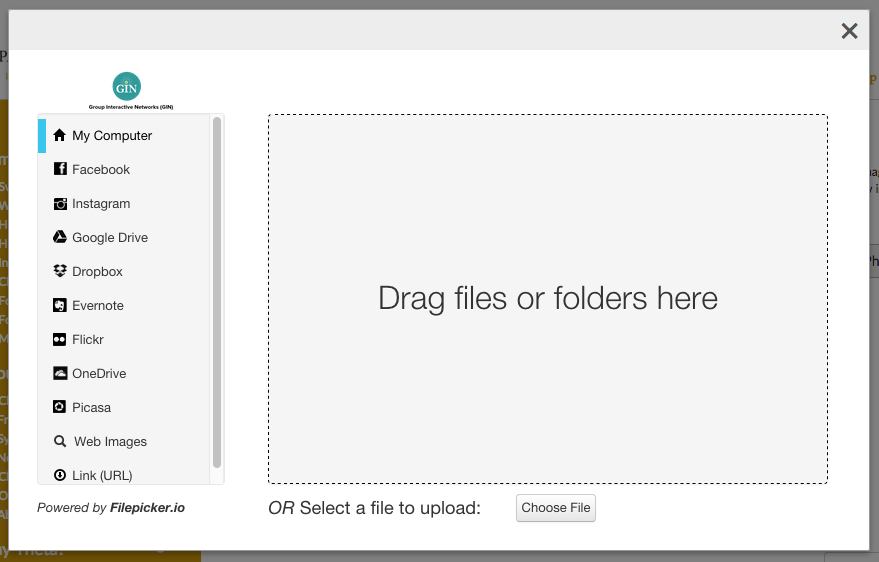 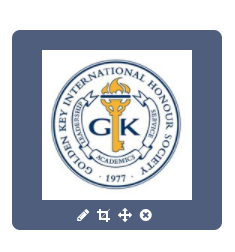 Edit Slide
Crop Slide
Move Slide
Delete Slide
Photo Editor
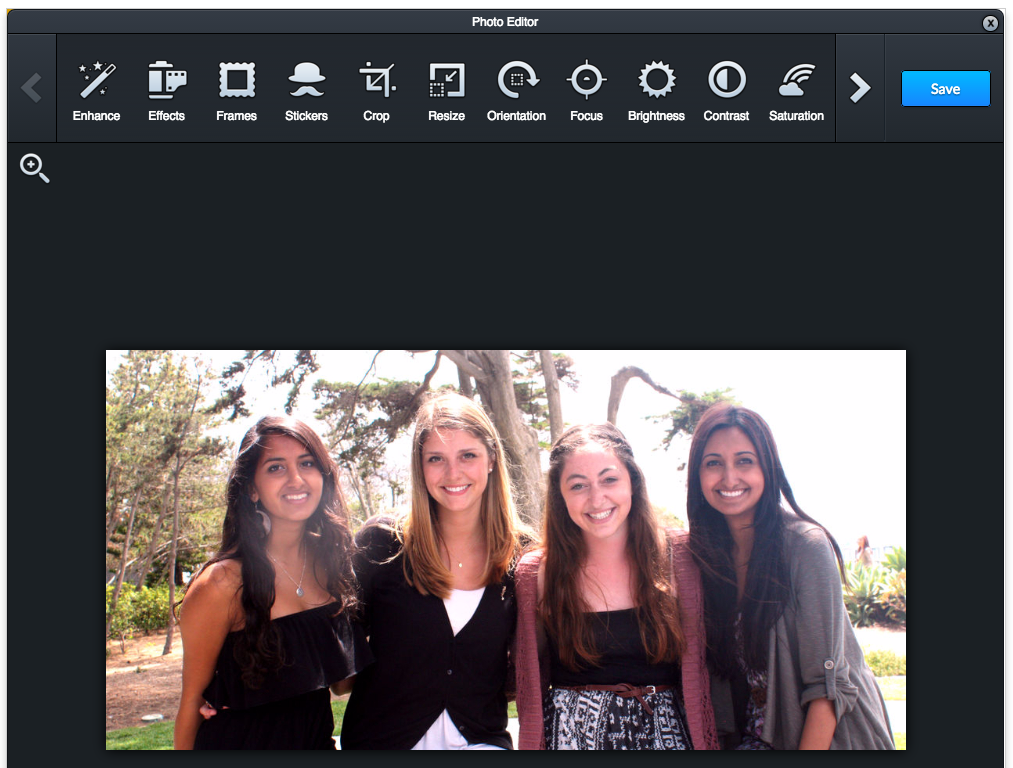 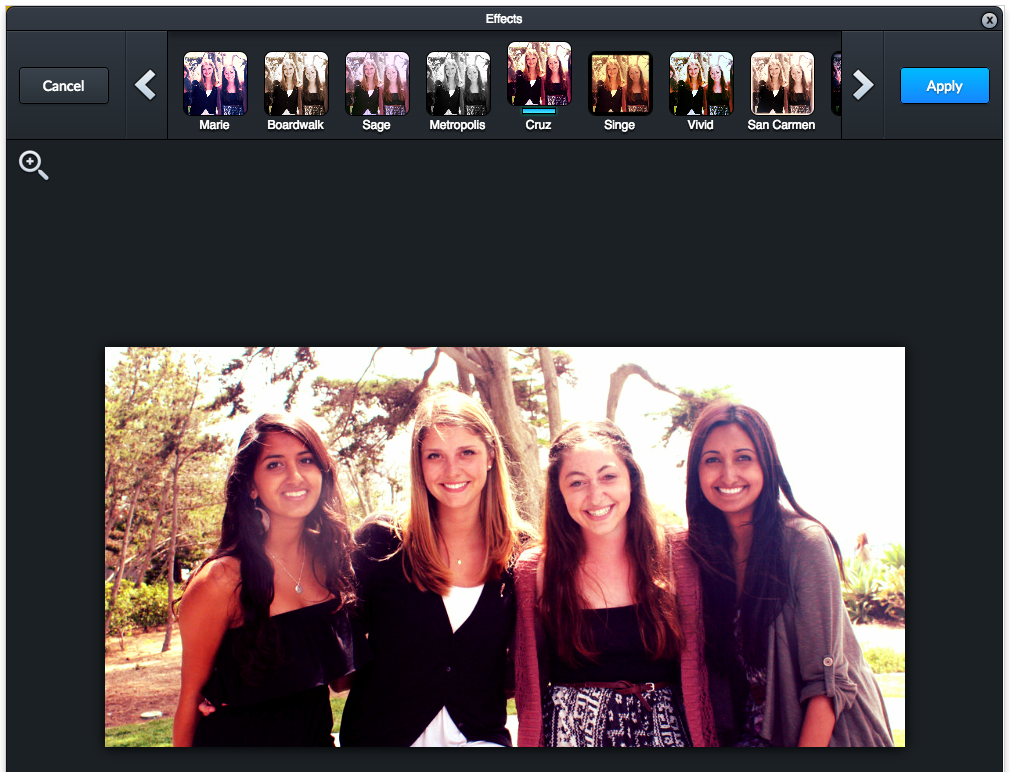 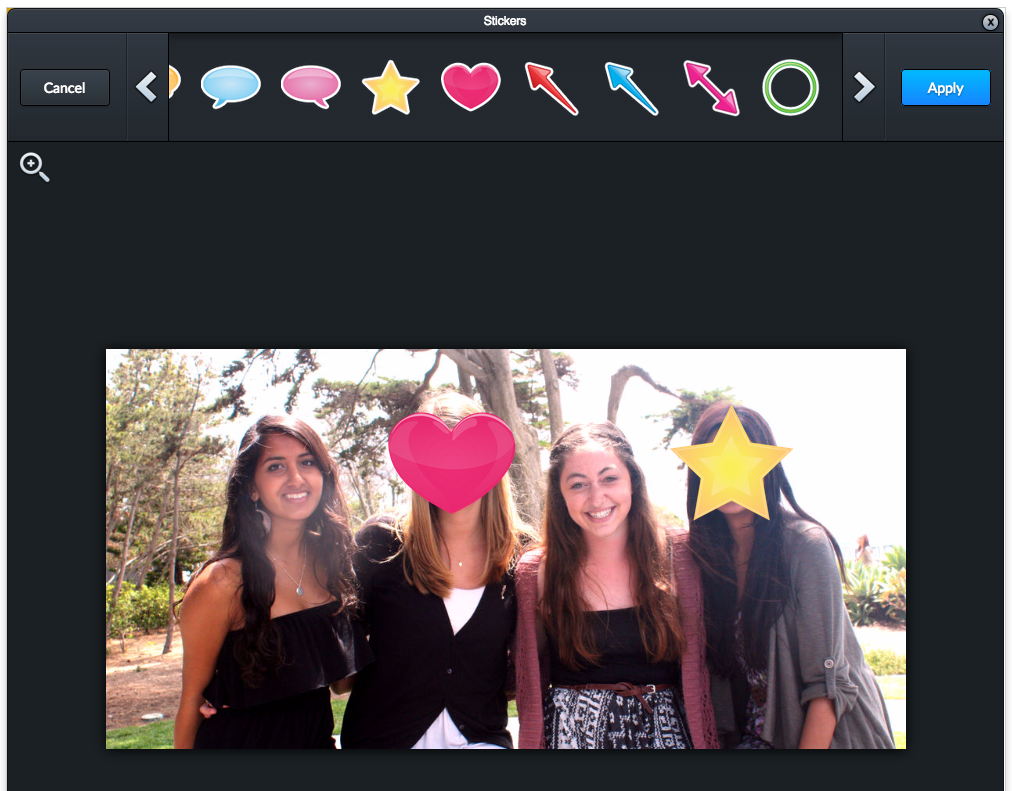 Homepage Photo
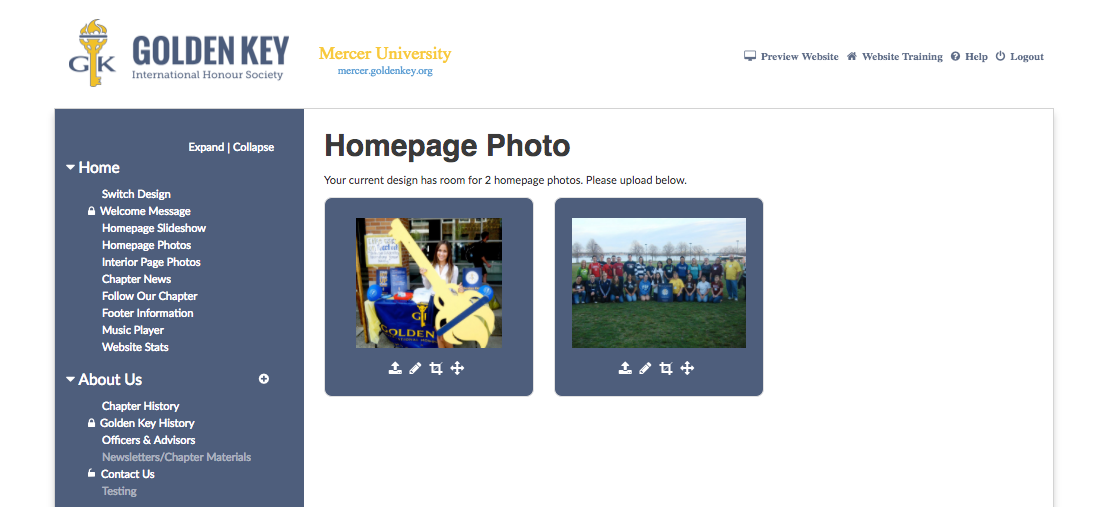 Interior Page Slideshow
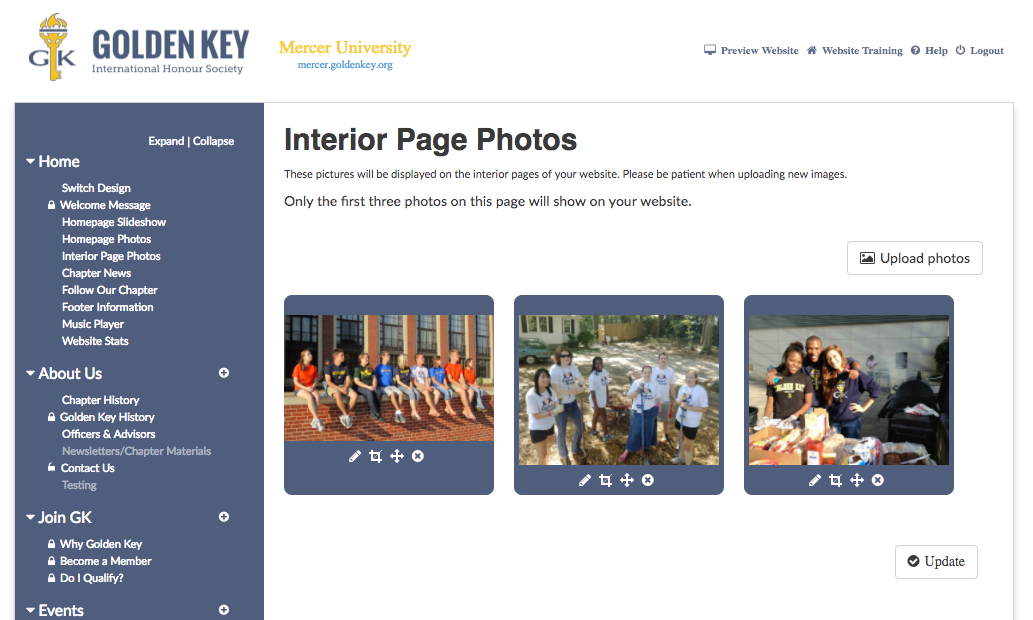 Chapter News
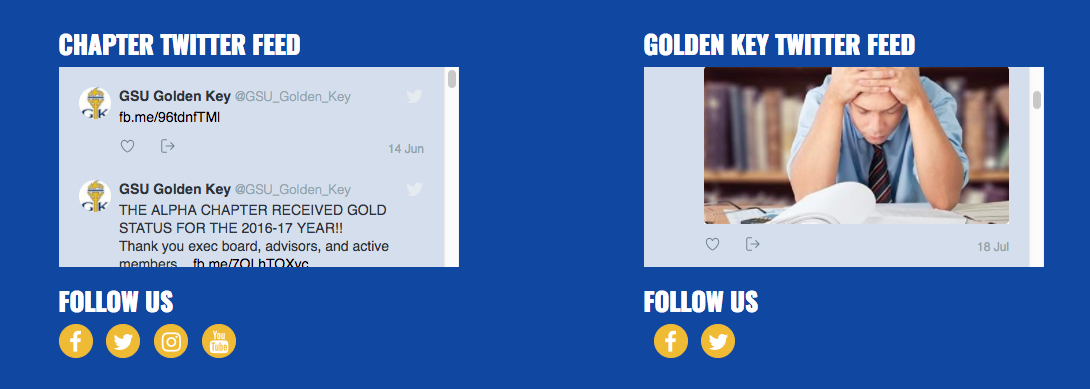 Chapter NewsOption 1 - Twitter
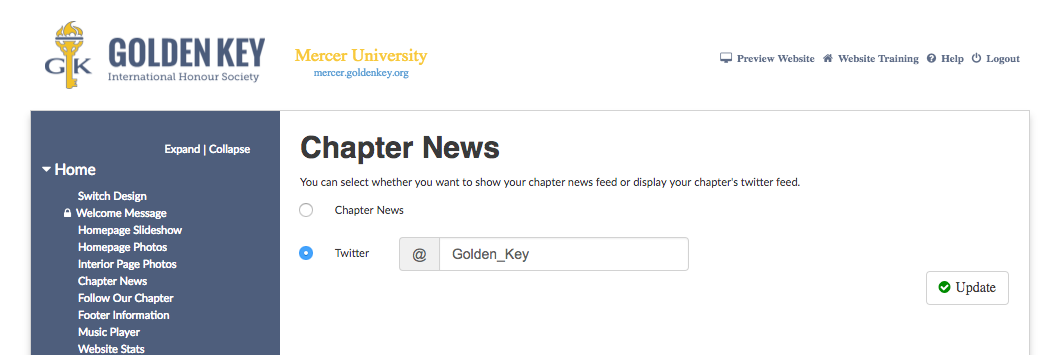 Chapter News Option 2 – Non-Twitter
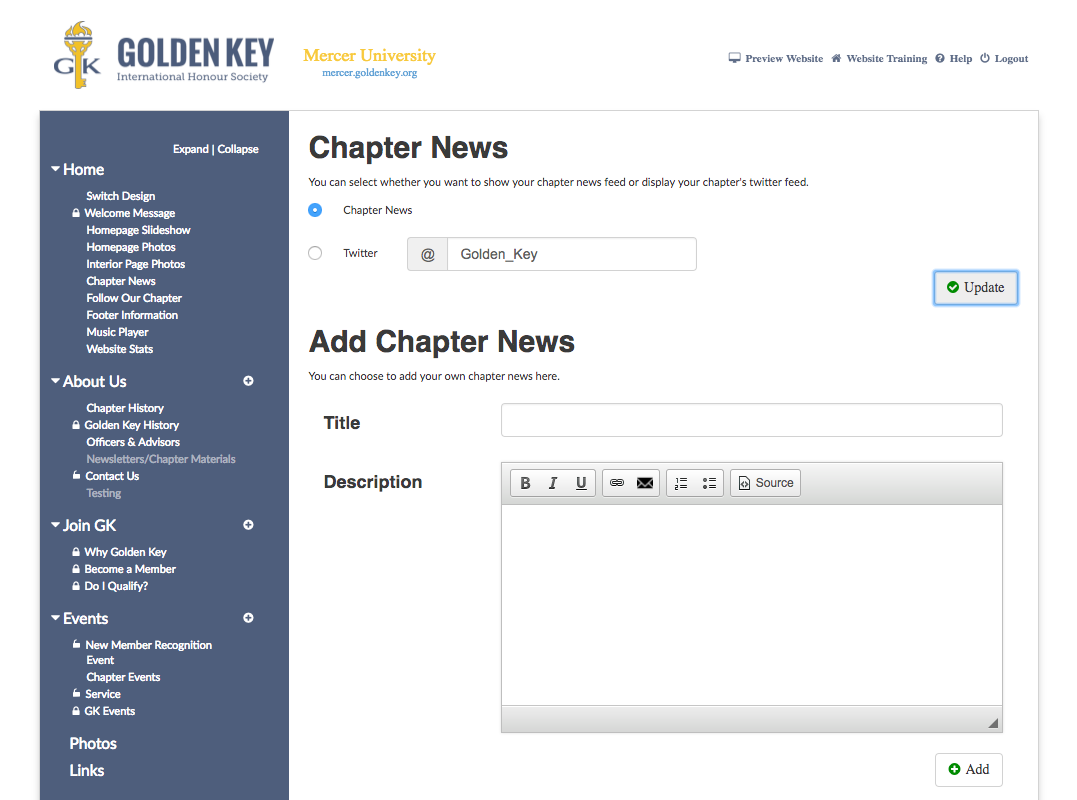 Social Media
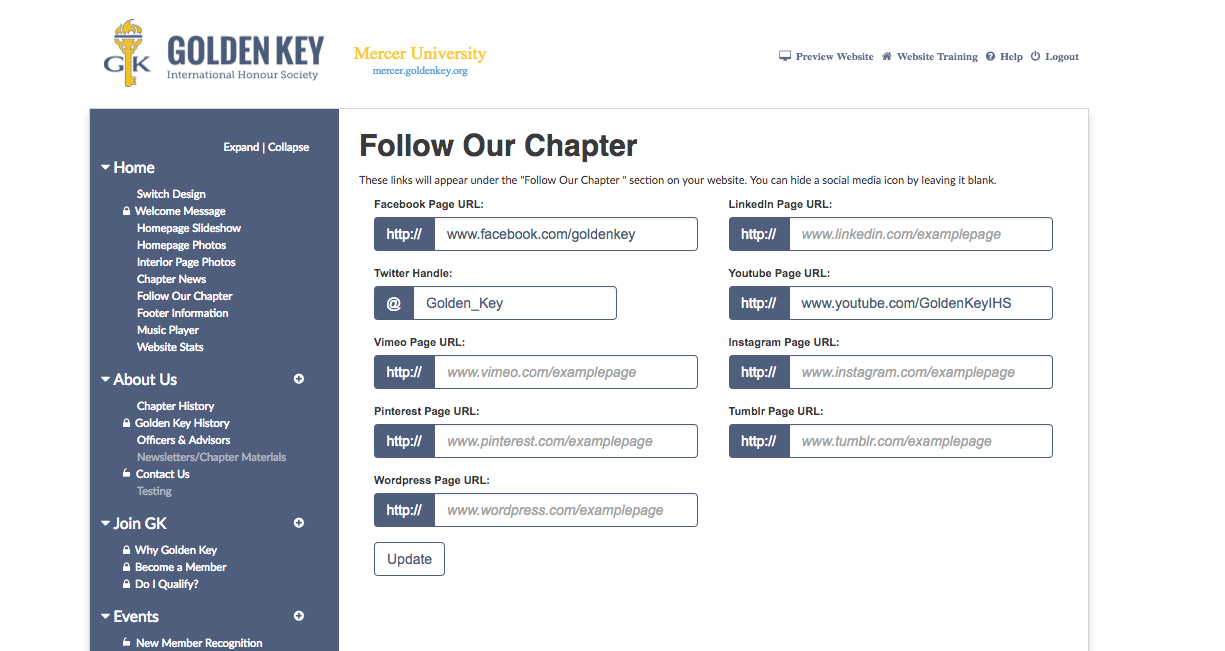 Locked Content
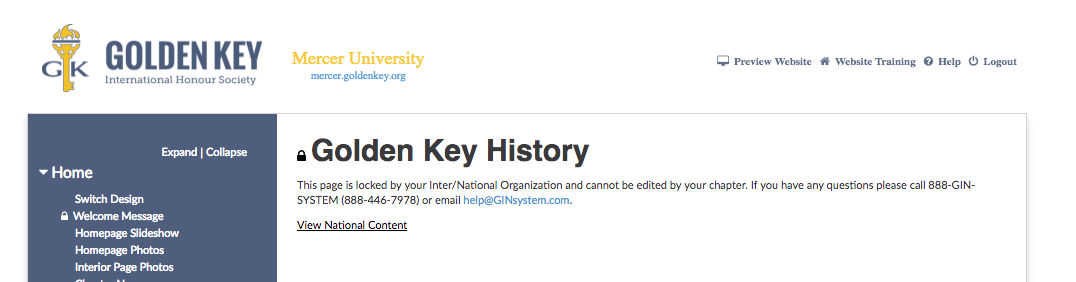 Partially Locked Content
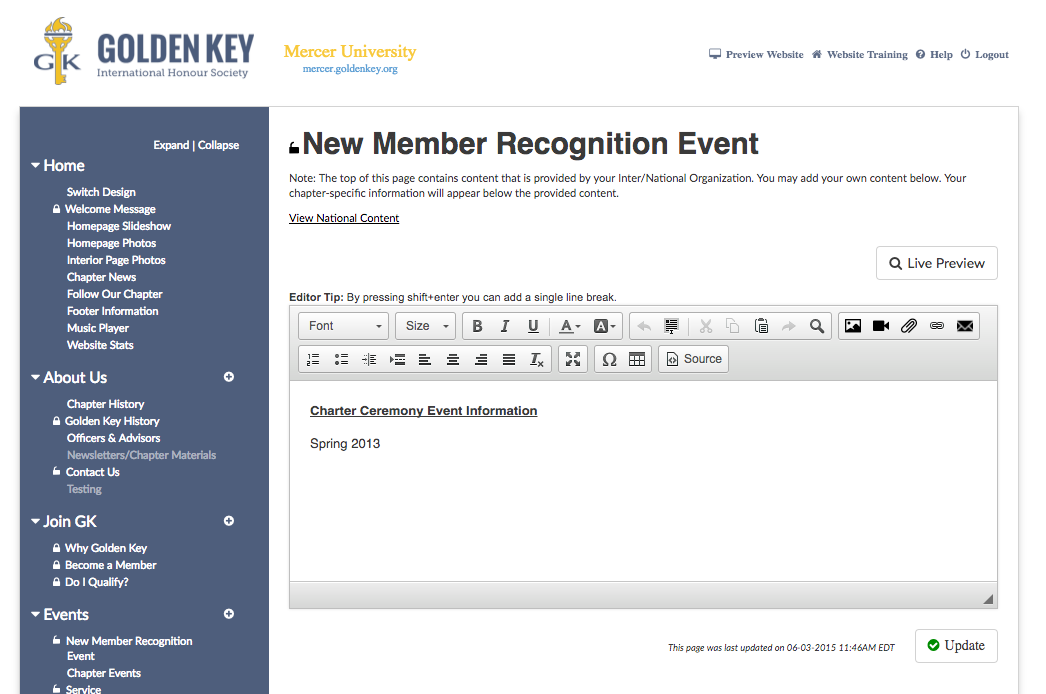 Add New Pages
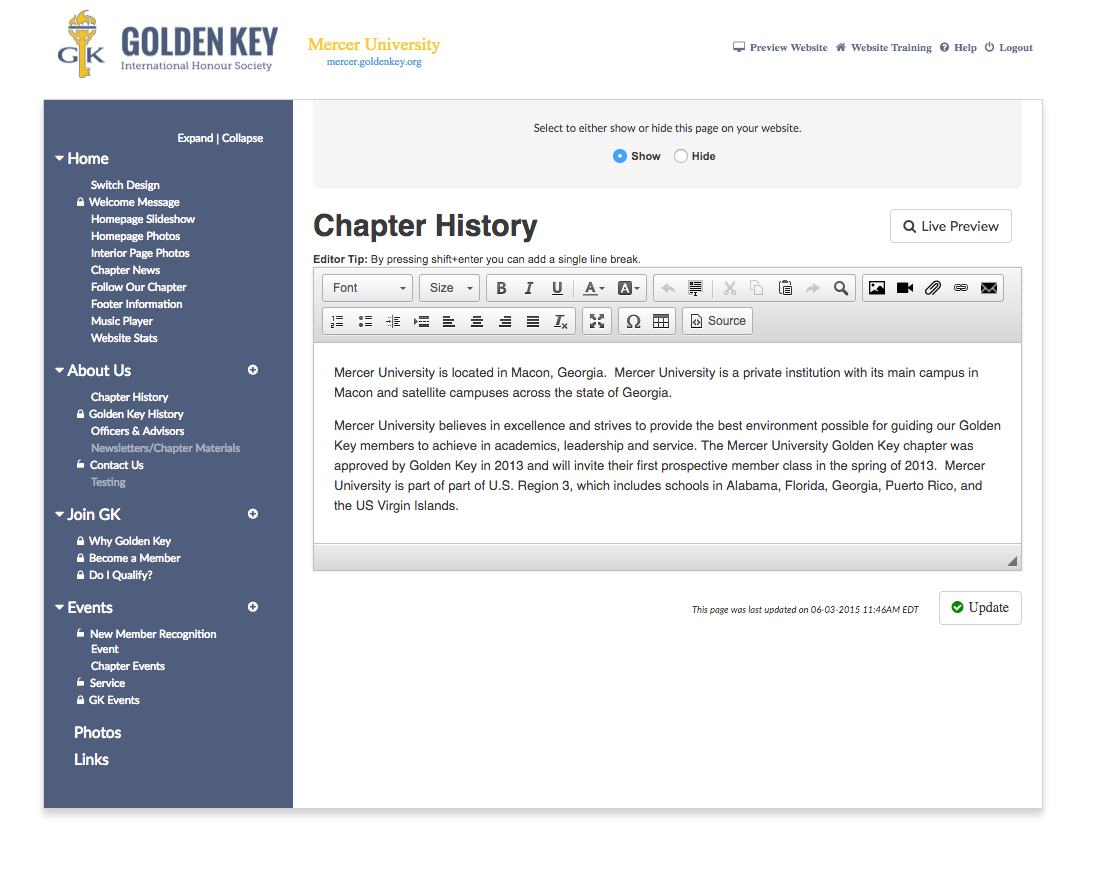 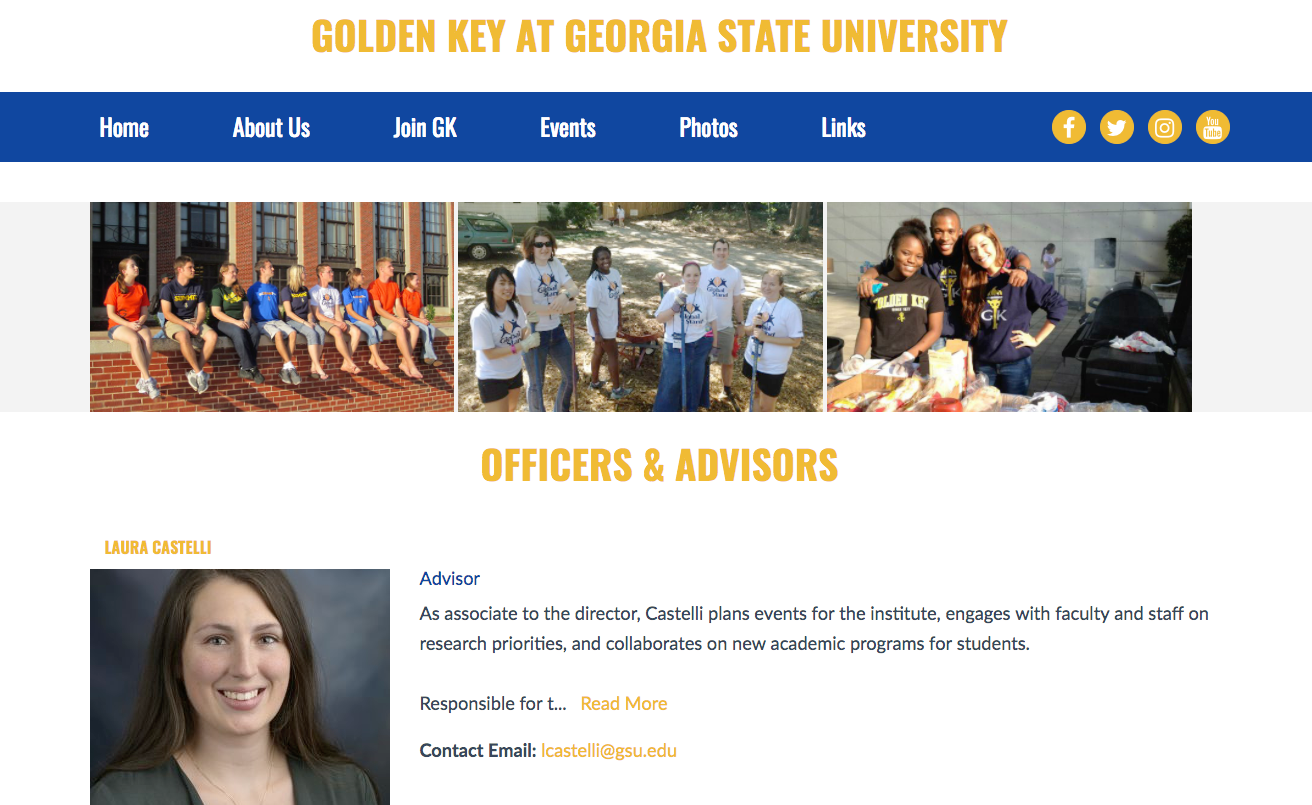 Chapter Officers
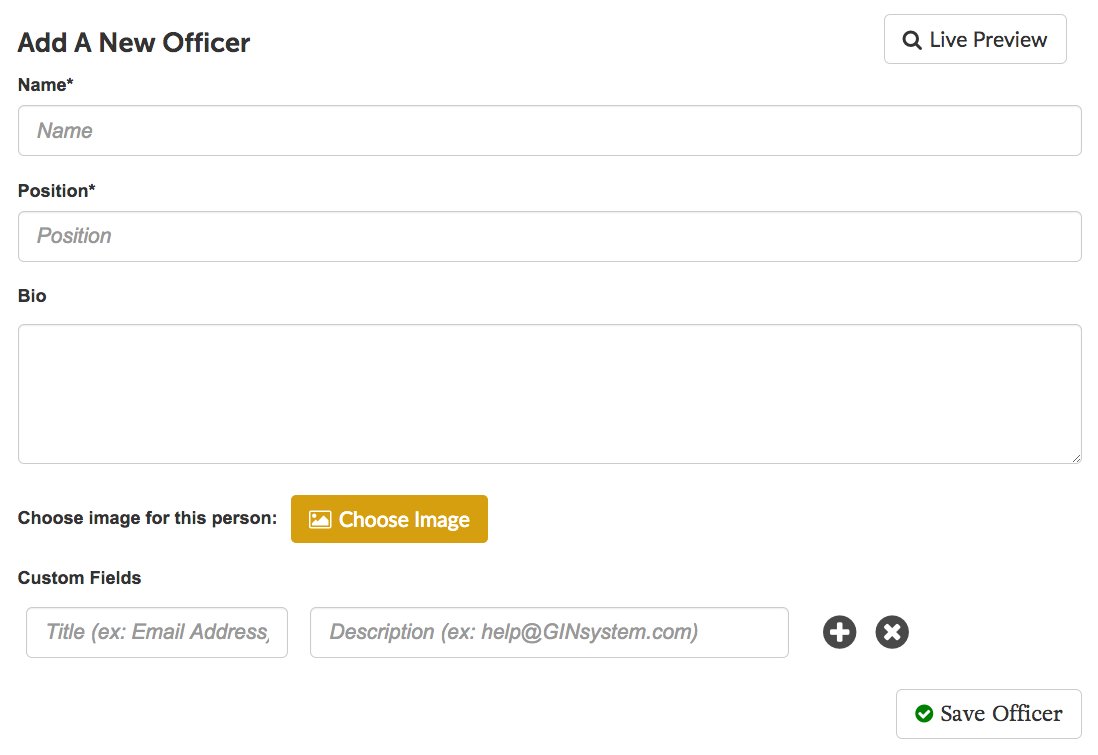 Chapter OfficersThree Layouts
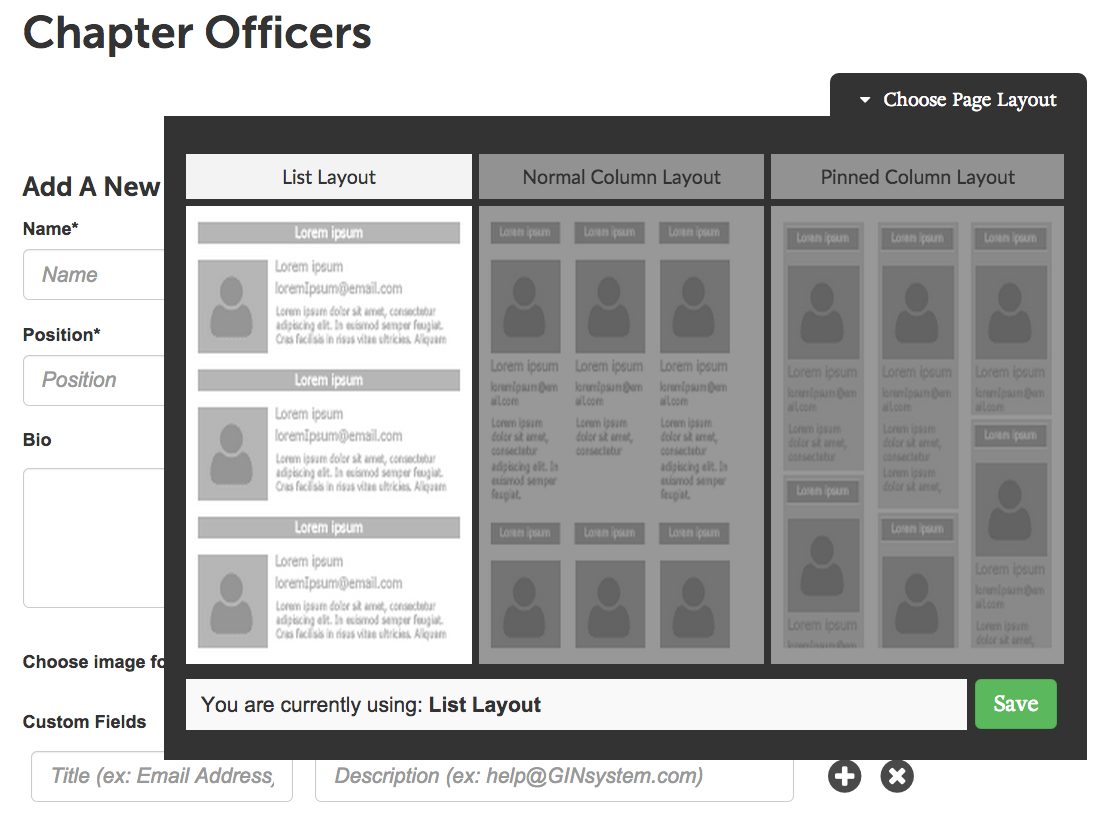 Photo Gallery
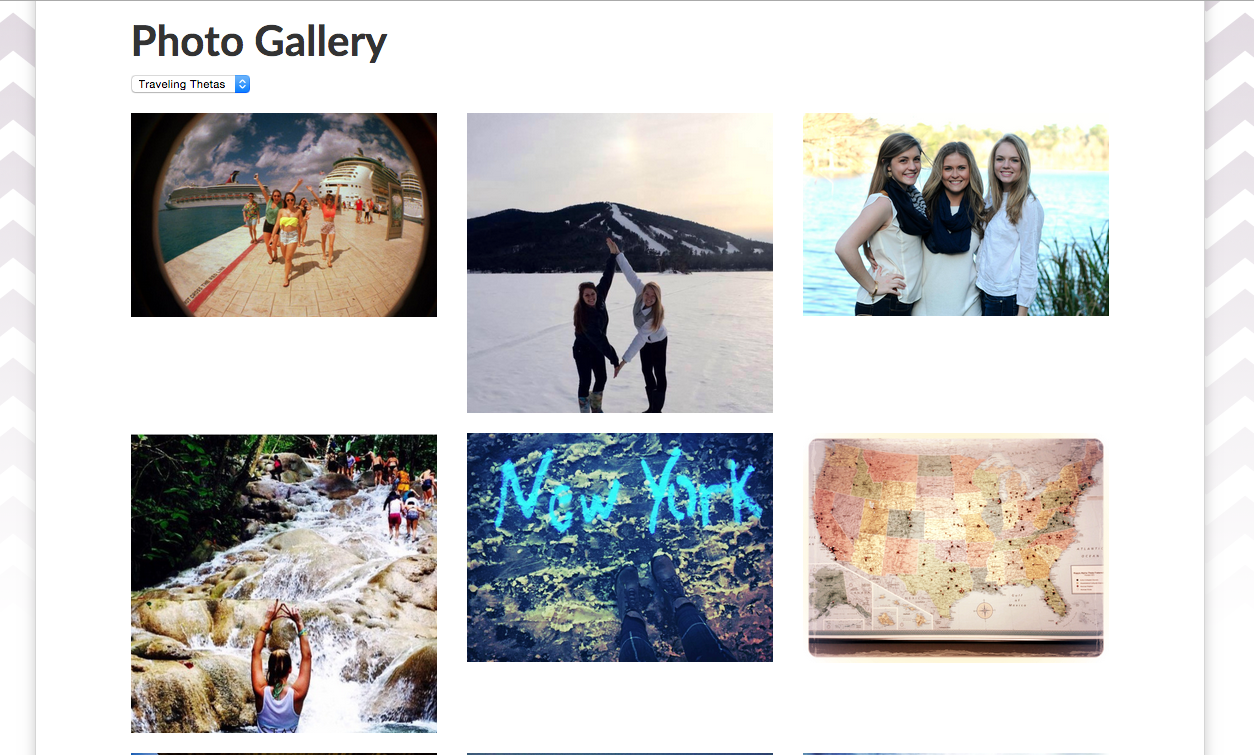 Photo Albums
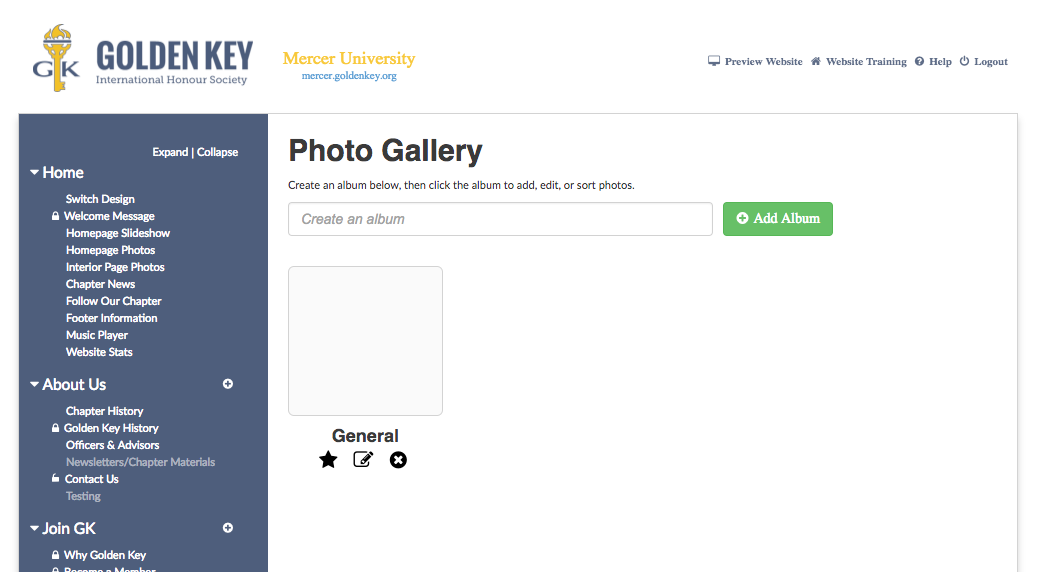 Training Resources
GINsystem.com/goldenkey
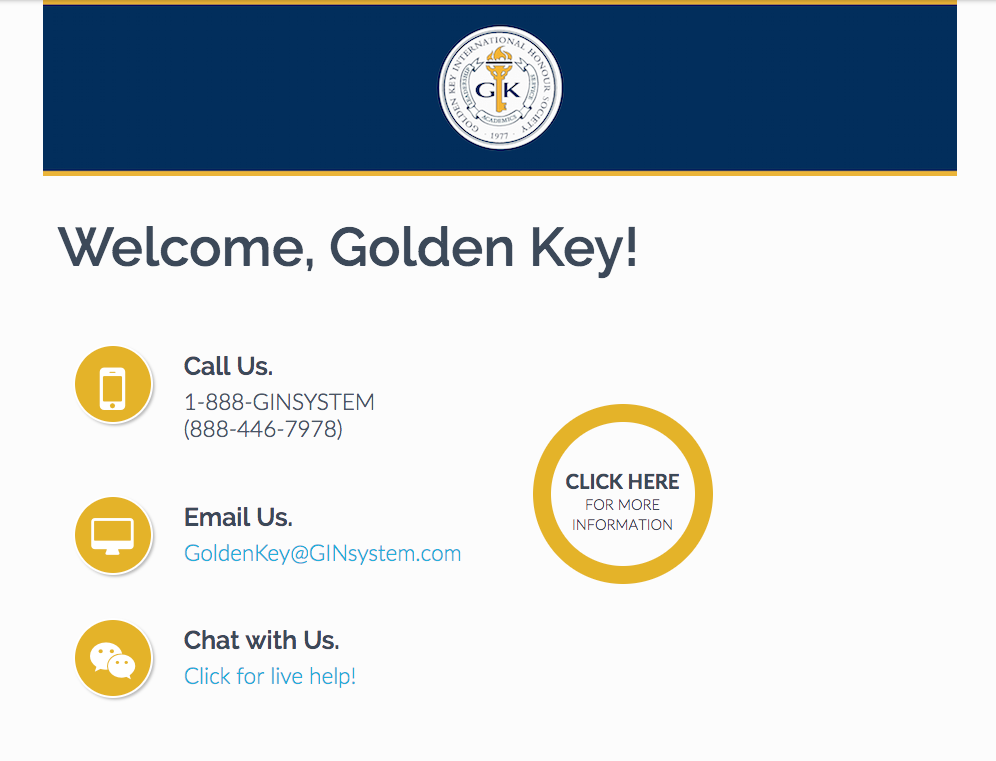 [Speaker Notes: Fix this screenshot]
Questions?
Contact us!
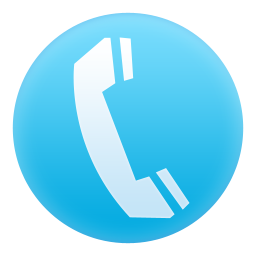 888-GIN-SYSTEM       
 (446-7978)
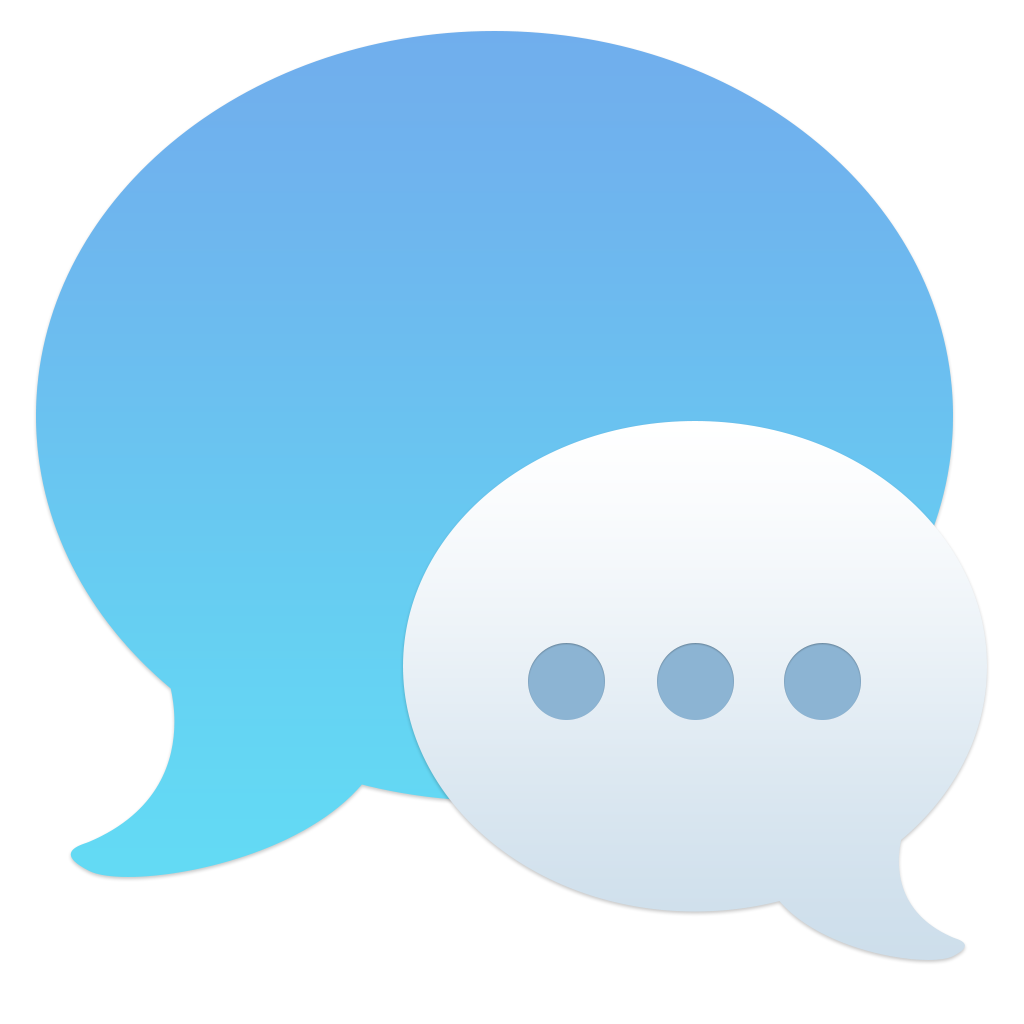 Chat M-F 10 AM-6 PM EST 
at GINsystem.com
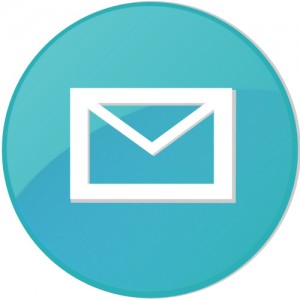 Theta@GINsystem.com
Case Study #1
Sister Sally has struggled with academics for some time. The sorority’s obligation is to provide Sally with the tools to succeed. What tools on the GINsystem can help to improve Sally’s academic performance?
How GIN helps Sister Sally
Tutor Matching Service – Find an online tutor directly from GIN

Study Hours Tracking – Track hours studied so that administrators can help work with her and know how much she is studying 

Who’s In My Classes – Find a sister in your class that can help you study
Case Study #2
Gamma Iota Nu chapter is ordering T-shirts for the upcoming philanthropy event. The previous T-shirt chair lost the piece of paper with everyone’s T-shirt size. This lead to members grabbing whatever shirt they thought would be best and members not receiving what they actually ordered. How can the GINsystem help to stream line this process so there is less headache?
How GIN helps Gamma Iota Nu
Questions Feature- View everyone’s answers and export the results directly to Excel for apparel provider 

 Files Section – Add the T-Shirt Proofs into the Files section so members can reference the files at any time
Case Study #3
Alumnae Sister Ashley want to be able to help their local chapter during their recruitment process. How can the chapter best communicate their needs to local alumnae members?
How GIN helps Alumnae Sister Ashley
Calendar Feature-  Chapters can share recruitment events with alumnae and alumnae can export events or sync the GIN calendar

 Announcements–  Chapter Officers can send announcements to alumnae to inform their alumnae members about events or their need for recruitment help